PRESENTATION TITLE
Presentation Subtitle
Lorem ipsum dolor sit amet, consectetur adipiscing elit, sed do eiusmod tempor incididunt ut labore et dolore magna aliqua. Lorem ipsum dolor sit amet, consectetur adipiscing elit, sed do eiusmod tempor incididunt ut labore et dolore magna aliqua.
By James Sager – Dec 21, 2021
TITLE GOES HERE
Your Subtitle
LOREM IPSUM DOLOR
Lorem ipsum dolor sit amet, consectetur adipiscing elit, sed do eiusmod tempor incididunt ut labore et dolore magna aliqua. Ut enim ad minim veniam, quis nostrud exercitation. 

Lorem ipsum dolor sit amet, consectetur adipiscing
LOREM IPSUM DOLOR
Lorem ipsum dolor sit amet, consectetur adipiscing elit, sed do eiusmod tempor incididunt ut labore et dolore magna aliqua. Ut enim ad minim veniam, quis nostrud exercitation. 

Lorem ipsum dolor sit amet, consectetur adipiscing
02
OPTION
03
OPTION
LOREM IPSUM

Lorem ipsum dolor sit amet, consectetur adipiscing elit, sed do eiusmod tempor incididunt ut labore et dolore magna aliqua.
LOREM IPSUM DOLOR
Lorem ipsum dolor sit amet, consectetur adipiscing elit, sed do eiusmod tempor incididunt ut labore et dolore magna aliqua. Ut enim ad minim veniam, quis nostrud exercitation. 

Lorem ipsum dolor sit amet, consectetur adipiscing
LOREM IPSUM DOLOR
Lorem ipsum dolor sit amet, consectetur adipiscing elit, sed do eiusmod tempor incididunt ut labore et dolore magna aliqua. Ut enim ad minim veniam, quis nostrud exercitation. 

Lorem ipsum dolor sit amet, consectetur adipiscing
01
OPTION
04
OPTION
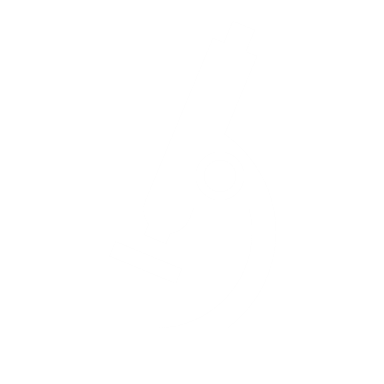 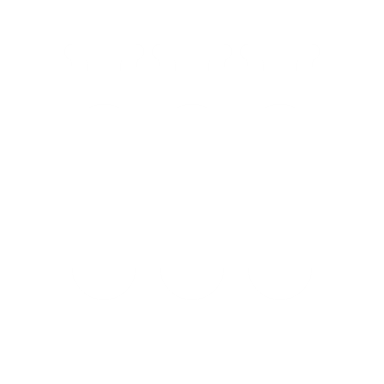 Lorem Ipsum Dolor
Lorem ipsum dolor sit amet, consectetur adipiscing elit, sed do eiusmod tempor incididunt ut labore et dolore magna aliqua. Ut enim ad minim veniam, quis nostrud exercitation
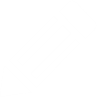 Lorem Ipsum Dolor
Lorem Ipsum Dolor
Lorem Ipsum Dolor
Lorem Ipsum Dolor
Lorem ipsum dolor sit amet, consectetur adipiscing elit, sed do eiusmod tempor incididunt ut labore et dolore magna aliqua. Ut enim ad minim veniam, quis nostrud exercitation
Lorem ipsum dolor sit amet, consectetur adipiscing elit, sed do eiusmod tempor incididunt ut labore et dolore magna aliqua. Ut enim ad minim veniam, quis nostrud exercitation
Lorem ipsum dolor sit amet, consectetur adipiscing elit, sed do eiusmod tempor incididunt ut labore et dolore magna aliqua. Ut enim ad minim veniam, quis nostrud exercitation
Lorem ipsum dolor sit amet, consectetur adipiscing elit, sed do eiusmod tempor incididunt ut labore et dolore magna aliqua. Ut enim ad minim veniam, quis nostrud exercitation
TITLE GOES HERE
Your Subtitle
25%
LOREM IPSUM DOLOR

Lorem ipsum dolor sit amet, consectetur adipiscing elit, sed do eiusmod tempor incididunt ut labore et dolore magna aliqua. Ut enim ad minim veniam.
LOREM IPSUM 01
25%
LOREM IPSUM DOLOR

Lorem ipsum dolor sit amet, consectetur adipiscing elit, sed do eiusmod tempor incididunt ut labore et dolore magna aliqua. Ut enim ad minim veniam.
LOREM IPSUM 02
25%
LOREM IPSUM DOLOR

Lorem ipsum dolor sit amet, consectetur adipiscing elit, sed do eiusmod tempor incididunt ut labore et dolore magna aliqua. Ut enim ad minim veniam.
LOREM IPSUM 03
25%
LOREM IPSUM DOLOR

Lorem ipsum dolor sit amet, consectetur adipiscing elit, sed do eiusmod tempor incididunt ut labore et dolore magna aliqua. Ut enim ad minim veniam.
LOREM IPSUM 04
TITLE GOES HERE
Your Subtitle
Lorem ipsum dolor sit amet, consectetur adipiscing elit, sed do eiusmod tempor incididunt ut labore et dolore magna aliqua. Ut enim ad minim veniam, quis nostrud exercitation. Lorem ipsum dolor sit amet, consectetur adipiscing elit.

Lorem ipsum dolor sit amet, consectetur adipiscing elit, sed do eiusmod tempor incididunt ut labore et dolore magna aliqua. Ut enim ad minim veniam, quis nostrud exercitation. Lorem ipsum dolor sit amet, consectetur adipiscing elit.
$10,000
$9,000
$8,000
$7,174
$9,274
$8,874
$8,281
$7,000
LOREM IPSUM
Lorem ipsum dolor sit amet, consectetur adipiscing elit, sed do eiusmod tempor incididunt ut labore et dolore magna aliqua.
$6,000
$5,000
$4,000
$5,242
$3,542
$6,242
$7,382
LOREM IPSUM
Lorem ipsum dolor sit amet, consectetur adipiscing elit, sed do eiusmod tempor incididunt ut labore et dolore magna aliqua.
$3,000
$2,000
$1,000
Q3
Q1
Q2
Q4
TITLE GOES HERE
Your Subtitle
LOREM IPSUM DOLOR
Lorem ipsum dolor sit amet, consectetur adipiscing elit, sed do eiusmod tempor incididunt ut labore et dolore magna aliqua. Ut enim ad minim veniam.

Lorem ipsum dolor sit amet, consectetur adipiscing
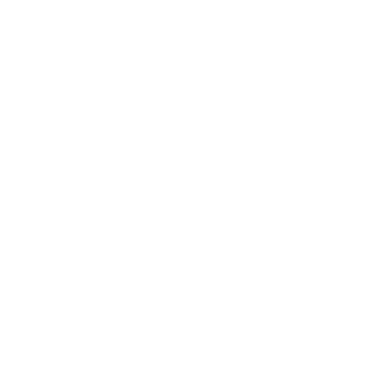 LOREM IPSUM DOLOR
Lorem ipsum dolor sit amet, consectetur adipiscing elit, sed do eiusmod tempor incididunt ut labore et dolore magna aliqua. Ut enim ad minim veniam.

Lorem ipsum dolor sit amet, consectetur adipiscing
02
01
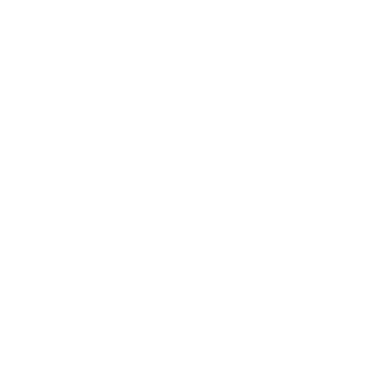 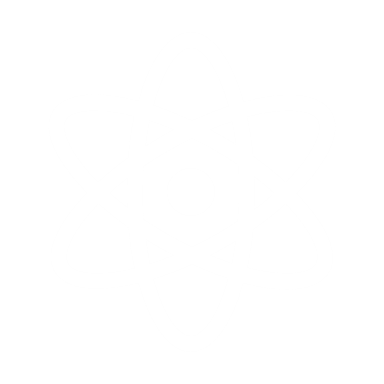 LOREM IPSUM DOLOR
Lorem ipsum dolor sit amet, consectetur adipiscing elit, sed do eiusmod tempor incididunt ut labore et dolore magna aliqua. Ut enim ad minim veniam.

Lorem ipsum dolor sit amet, consectetur adipiscing
LOREM IPSUM

Lorem ipsum dolor sit amet, consectetur adipiscing elit, sed do eiusmod tempor.
LOREM IPSUM DOLOR
Lorem ipsum dolor sit amet, consectetur adipiscing elit, sed do eiusmod tempor incididunt ut labore et dolore magna aliqua. Ut enim ad minim veniam.

Lorem ipsum dolor sit amet, consectetur adipiscing
03
06
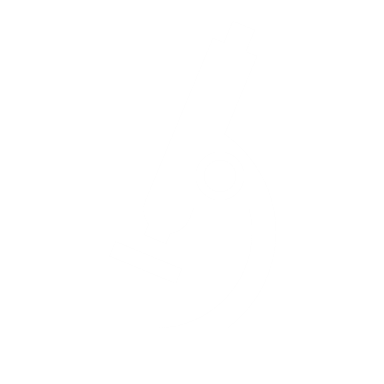 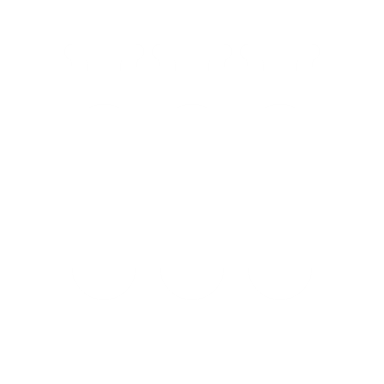 04
05
LOREM IPSUM DOLOR
Lorem ipsum dolor sit amet, consectetur adipiscing elit, sed do eiusmod tempor incididunt ut labore et dolore magna aliqua. Ut enim ad minim veniam.

Lorem ipsum dolor sit amet, consectetur adipiscing
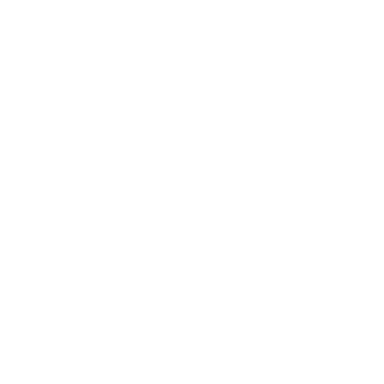 LOREM IPSUM DOLOR
Lorem ipsum dolor sit amet, consectetur adipiscing elit, sed do eiusmod tempor incididunt ut labore et dolore magna aliqua. Ut enim ad minim veniam.

Lorem ipsum dolor sit amet, consectetur adipiscing
TITLE GOES HERE
Your Subtitle
LOREM IPSUM 01
LOREM IPSUM 02
LOREM IPSUM 03
LOREM IPSUM 04
LOREM IPSUM 05
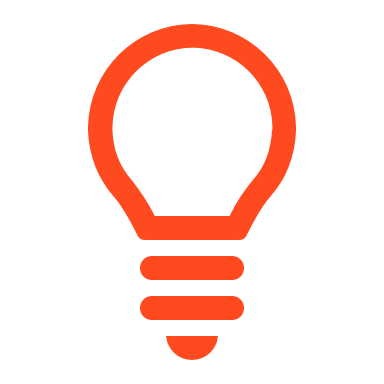 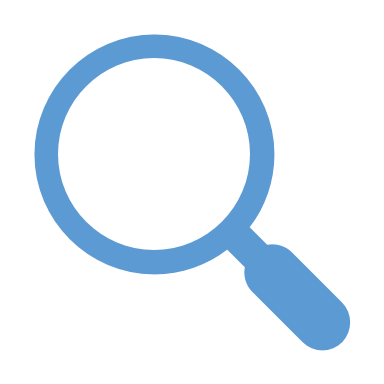 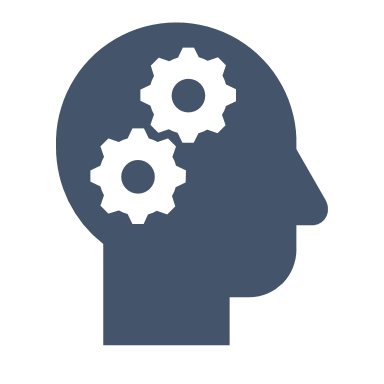 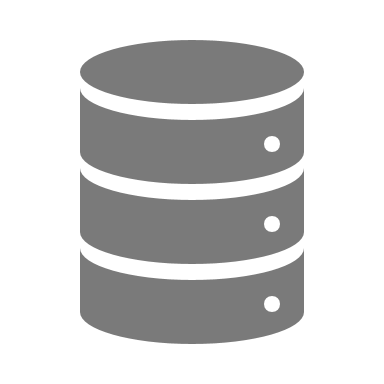 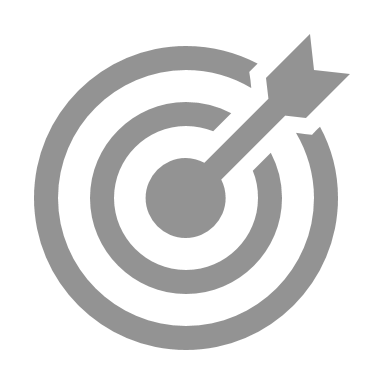 LOREM IPSUM DOLOR

Lorem ipsum dolor sit amet, consectetur adipiscing elit, sed do eiusmod tempor incididunt ut labore et dolore magna aliqua. Ut enim ad minim veniam.
LOREM IPSUM DOLOR

Lorem ipsum dolor sit amet, consectetur adipiscing elit, sed do eiusmod tempor incididunt ut labore et dolore magna aliqua. Ut enim ad minim veniam.
LOREM IPSUM DOLOR

Lorem ipsum dolor sit amet, consectetur adipiscing elit, sed do eiusmod tempor incididunt ut labore et dolore magna aliqua. Ut enim ad minim veniam.
LOREM IPSUM DOLOR

Lorem ipsum dolor sit amet, consectetur adipiscing elit, sed do eiusmod tempor incididunt ut labore et dolore magna aliqua. Ut enim ad minim veniam.
LOREM IPSUM DOLOR

Lorem ipsum dolor sit amet, consectetur adipiscing elit, sed do eiusmod tempor incididunt ut labore et dolore magna aliqua. Ut enim ad minim veniam.
TITLE GOES HERE
Your Subtitle
LOREM IPSUM DOLOR
Lorem ipsum dolor sit amet, consectetur adipiscing elit, sed do eiusmod tempor incididunt ut labore et dolore magna aliqua. Ut enim ad minim veniam.

Lorem ipsum dolor sit amet, consectetur adipiscing
LOREM IPSUM DOLOR
Lorem ipsum dolor sit amet, consectetur adipiscing elit, sed do eiusmod tempor incididunt ut labore et dolore magna aliqua. Ut enim ad minim veniam.

Lorem ipsum dolor sit amet, consectetur adipiscing
LOREM IPSUM DOLOR
Lorem ipsum dolor sit amet, consectetur adipiscing elit, sed do eiusmod tempor incididunt ut labore et dolore magna aliqua. Ut enim ad minim veniam.

Lorem ipsum dolor sit amet, consectetur adipiscing
04
OPTION
06
OPTION
01
OPTION
02
OPTION
03
OPTION
05
OPTION
LOREM IPSUM DOLOR
Lorem ipsum dolor sit amet, consectetur adipiscing elit, sed do eiusmod tempor incididunt ut labore et dolore magna aliqua. Ut enim ad minim veniam.

Lorem ipsum dolor sit amet, consectetur adipiscing
LOREM IPSUM DOLOR
Lorem ipsum dolor sit amet, consectetur adipiscing elit, sed do eiusmod tempor incididunt ut labore et dolore magna aliqua. Ut enim ad minim veniam.

Lorem ipsum dolor sit amet, consectetur adipiscing
LOREM IPSUM DOLOR
Lorem ipsum dolor sit amet, consectetur adipiscing elit, sed do eiusmod tempor incididunt ut labore et dolore magna aliqua. Ut enim ad minim veniam.

Lorem ipsum dolor sit amet, consectetur adipiscing
TITLE GOES HERE
Your Subtitle
100
90
LOREM IPSUM DOLOR

Lorem ipsum dolor sit amet, consectetur adipiscing elit, sed do eiusmod tempor incididunt ut labore et dolore magna aliqua. Ut enim ad minim veniam, quis nostrud exercitation. 
Lorem ipsum dolor sit amet, consectetur adipiscing elit, sed do eiusmod tempor incididunt ut labore et dolore magna aliqua. Ut enim ad minim veniam, quis nostrud exercitation. 

Lorem ipsum dolor sit amet, consectetur adipiscing elit, sed do eiusmod .

Lorem ipsum dolor sit amet, consectetur adipiscing elit, sed do eiusmod.

Lorem ipsum dolor sit amet, consectetur adipiscing elit, sed do eiusmod.
80
70
60
50
40
30
20
10
02
OPTION
03
OPTION
04
OPTION
05
OPTION
06
OPTION
07
OPTION
08
OPTION
01
OPTION
LOREM IPSUM DOLOR
LOREM IPSUM DOLOR
LOREM IPSUM DOLOR
TITLE GOES HERE
Your Subtitle
LOREM IPSUM DOLOR
Lorem ipsum dolor sit amet, consectetur adipiscing elit, sed do eiusmod tempor incididunt ut labore et dolore magna aliqua. Ut enim ad minim veniam, quis nostrud exercitation.
LOREM IPSUM DOLOR
Lorem ipsum dolor sit amet, consectetur adipiscing elit, sed do eiusmod tempor incididunt ut labore et dolore magna aliqua. Ut enim ad minim veniam, quis nostrud exercitation.
LOREM IPSUM DOLOR
Lorem ipsum dolor sit amet, consectetur adipiscing elit, sed do eiusmod tempor incididunt ut labore et dolore magna aliqua. Ut enim ad minim veniam, quis nostrud exercitation.
LOREM IPSUM DOLOR
Lorem ipsum dolor sit amet, consectetur adipiscing elit, sed do eiusmod tempor incididunt ut labore et dolore magna aliqua. Ut enim ad minim veniam, quis nostrud exercitation.
LOREM IPSUM DOLOR
Lorem ipsum dolor sit amet, consectetur adipiscing elit, sed do eiusmod tempor incididunt ut labore et dolore magna aliqua. Ut enim ad minim veniam, quis nostrud exercitation.
LOREM IPSUM DOLOR
Lorem ipsum dolor sit amet, consectetur adipiscing elit, sed do eiusmod tempor incididunt ut labore et dolore magna aliqua. Ut enim ad minim veniam, quis nostrud exercitation.
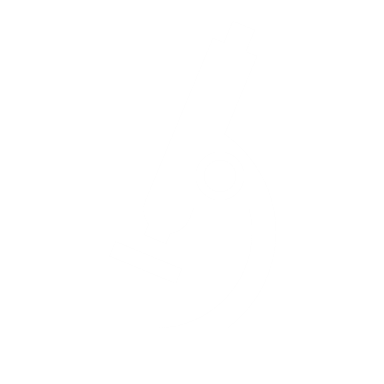 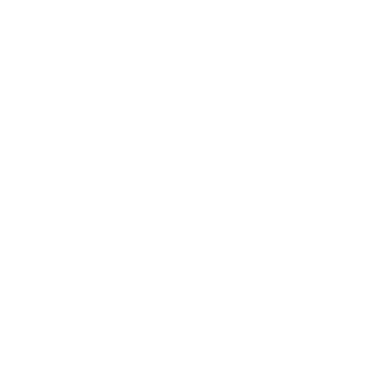 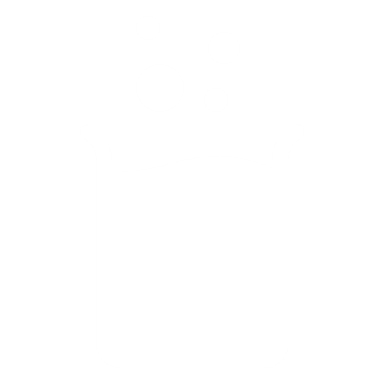 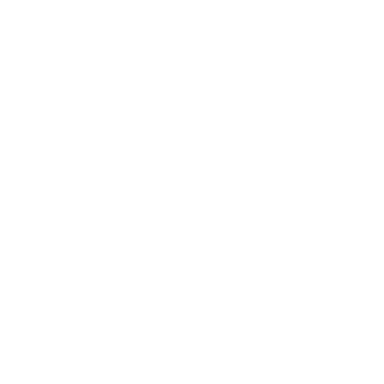 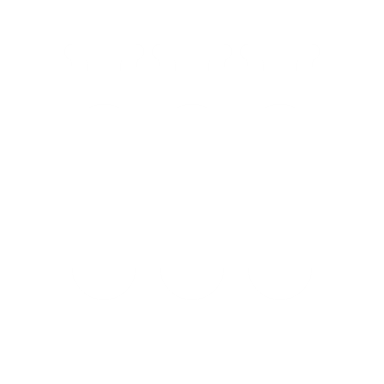 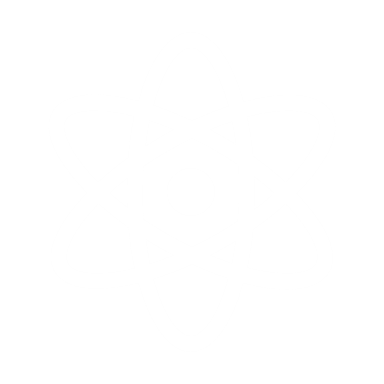 TITLE GOES HERE
Your Subtitle
50%
50%
50%
60%
60%
60%
40%
40%
40%
30%
30%
30%
70%
70%
70%
20%
20%
20%
80%
80%
80%
90%
90%
90%
10%
10%
10%
100%
100%
100%
LOREM IPSUM DOLOR

Lorem ipsum dolor sit amet, consectetur adipiscing elit, sed do eiusmod tempor incididunt ut labore et dolore magna aliqua. Ut enim ad minim veniam, quis nostrud exercitation. 

Lorem ipsum dolor sit amet, consectetur adipiscing
Lorem ipsum dolor sit amet, consectetur adipiscing
Lorem ipsum dolor sit amet, consectetur adipiscing
LOREM IPSUM DOLOR

Lorem ipsum dolor sit amet, consectetur adipiscing elit, sed do eiusmod tempor incididunt ut labore et dolore magna aliqua. Ut enim ad minim veniam, quis nostrud exercitation. 

Lorem ipsum dolor sit amet, consectetur adipiscing
Lorem ipsum dolor sit amet, consectetur adipiscing
Lorem ipsum dolor sit amet, consectetur adipiscing
LOREM IPSUM DOLOR

Lorem ipsum dolor sit amet, consectetur adipiscing elit, sed do eiusmod tempor incididunt ut labore et dolore magna aliqua. Ut enim ad minim veniam, quis nostrud exercitation. 

Lorem ipsum dolor sit amet, consectetur adipiscing
Lorem ipsum dolor sit amet, consectetur adipiscing
Lorem ipsum dolor sit amet, consectetur adipiscing
TITLE GOES HERE
Your Subtitle
LOREM IPSUM DOLOR
Lorem ipsum dolor sit amet, consectetur adipiscing elit, sed do eiusmod tempor incididunt ut labore et dolore magna aliqua. Ut enim ad minim veniam, quis nostrud exercitation. 

Lorem ipsum dolor sit amet, consectetur adipiscing
LOREM IPSUM DOLOR
Lorem ipsum dolor sit amet, consectetur adipiscing elit, sed do eiusmod tempor incididunt ut labore et dolore magna aliqua. Ut enim ad minim veniam, quis nostrud exercitation. 

Lorem ipsum dolor sit amet, consectetur adipiscing
24%
LOREM IPSUM
24%
LOREM IPSUM
24%
LOREM IPSUM
24%
LOREM IPSUM
LOREM IPSUM DOLOR
Lorem ipsum dolor sit amet, consectetur adipiscing elit, sed do eiusmod tempor incididunt ut labore et dolore magna aliqua. Ut enim ad minim veniam, quis nostrud exercitation. 

Lorem ipsum dolor sit amet, consectetur adipiscing
LOREM IPSUM DOLOR
Lorem ipsum dolor sit amet, consectetur adipiscing elit, sed do eiusmod tempor incididunt ut labore et dolore magna aliqua. Ut enim ad minim veniam, quis nostrud exercitation. 

Lorem ipsum dolor sit amet, consectetur adipiscing
TITLE GOES HERE
Your Subtitle
LOREM IPSUM DOLOR
Lorem ipsum dolor sit amet, consectetur adipiscing elit, sed do eiusmod tempor incididunt ut labore et dolore magna aliqua. Ut enim ad minim veniam, quis nostrud exercitation. 

Lorem ipsum dolor sit amet, consectetur adipiscing
LOREM IPSUM DOLOR
Lorem ipsum dolor sit amet, consectetur adipiscing elit, sed do eiusmod tempor incididunt ut labore et dolore magna aliqua. Ut enim ad minim veniam, quis nostrud exercitation. 

Lorem ipsum dolor sit amet, consectetur adipiscing
02
OPTION
03
OPTION
LOREM IPSUM DOLOR
Lorem ipsum dolor sit amet, consectetur adipiscing elit, sed do eiusmod tempor incididunt ut labore et dolore magna aliqua. Ut enim ad minim veniam, quis nostrud exercitation. 

Lorem ipsum dolor sit amet, consectetur adipiscing
LOREM IPSUM DOLOR
Lorem ipsum dolor sit amet, consectetur adipiscing elit, sed do eiusmod tempor incididunt ut labore et dolore magna aliqua. Ut enim ad minim veniam, quis nostrud exercitation. 

Lorem ipsum dolor sit amet, consectetur adipiscing
LOREM IPSUM

Lorem ipsum dolor sit amet, consectetur adipiscing elit, sed do eiusmod tempor incididunt ut labore et dolore magna aliqua.
01
OPTION
04
OPTION
05
OPTION
06
OPTION
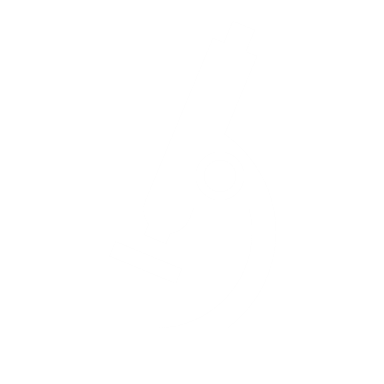 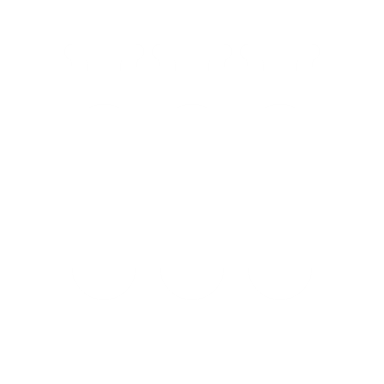 LOREM IPSUM DOLOR
Lorem ipsum dolor sit amet, consectetur adipiscing elit, sed do eiusmod tempor incididunt ut labore et dolore magna aliqua. Ut enim ad minim veniam, quis nostrud exercitation. 

Lorem ipsum dolor sit amet, consectetur adipiscing
LOREM IPSUM DOLOR
Lorem ipsum dolor sit amet, consectetur adipiscing elit, sed do eiusmod tempor incididunt ut labore et dolore magna aliqua. Ut enim ad minim veniam, quis nostrud exercitation. 

Lorem ipsum dolor sit amet, consectetur adipiscing
TITLE GOES HERE
Your Subtitle
LOREM IPSUM DOLOR
Lorem ipsum dolor sit amet, consectetur adipiscing elit, sed do eiusmod tempor incididunt ut labore et dolore magna aliqua.
LOREM IPSUM DOLOR
Lorem ipsum dolor sit amet, consectetur adipiscing elit, sed do eiusmod tempor incididunt ut labore et dolore magna aliqua.
LOREM IPSUM DOLOR
Lorem ipsum dolor sit amet, consectetur adipiscing elit, sed do eiusmod tempor incididunt ut labore et dolore magna aliqua.
Lorem ipsum dolor sit amet
Lorem ipsum dolor sit amet
Lorem ipsum dolor sit amet
Lorem ipsum dolor sit amet
Lorem ipsum dolor sit amet
Lorem ipsum dolor sit amet
Lorem ipsum dolor sit amet
Lorem ipsum dolor sit amet
Lorem ipsum dolor sit amet
1987
1941
2002
Lorem ipsum dolor sit amet
Lorem ipsum dolor sit amet
Lorem ipsum dolor sit amet
Lorem ipsum dolor sit amet
Lorem ipsum dolor sit amet
Lorem ipsum dolor sit amet
Lorem ipsum dolor sit amet
Lorem ipsum dolor sit amet
Lorem ipsum dolor sit amet
Lorem ipsum dolor sit amet
Lorem ipsum dolor sit amet
Lorem ipsum dolor sit amet
1923
1969
1999
2016
LOREM IPSUM DOLOR
Lorem ipsum dolor sit amet, consectetur adipiscing elit, sed do eiusmod tempor incididunt ut labore et dolore magna aliqua.
LOREM IPSUM DOLOR
Lorem ipsum dolor sit amet, consectetur adipiscing elit, sed do eiusmod tempor incididunt ut labore et dolore magna aliqua.
LOREM IPSUM DOLOR
Lorem ipsum dolor sit amet, consectetur adipiscing elit, sed do eiusmod tempor incididunt ut labore et dolore magna aliqua.
LOREM IPSUM DOLOR
Lorem ipsum dolor sit amet, consectetur adipiscing elit, sed do eiusmod tempor incididunt ut labore et dolore magna aliqua.
TITLE GOES HERE
Your Subtitle
LOREM IPSUM DOLOR

Lorem ipsum dolor sit amet, consectetur adipiscing elit, sed do eiusmod tempor incididunt ut labore et dolore magna aliqua.
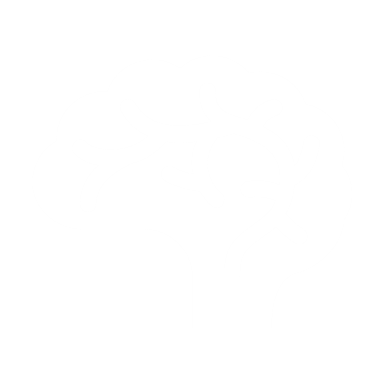 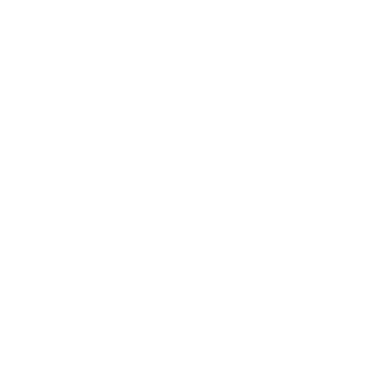 01
08
LOREM IPSUM DOLOR

Lorem ipsum dolor sit amet, consectetur adipiscing elit, sed do eiusmod tempor incididunt ut labore et dolore magna aliqua.
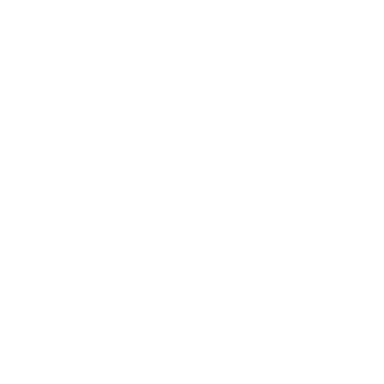 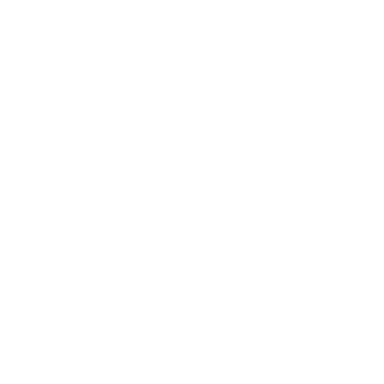 LOREM IPSUM DOLOR

Lorem ipsum dolor sit amet, consectetur adipiscing elit, sed do eiusmod tempor incididunt ut labore et dolore magna aliqua.
02
07
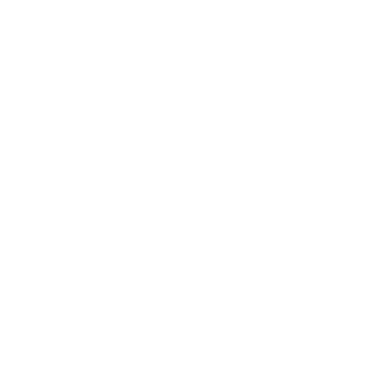 LOREM IPSUM DOLOR

Lorem ipsum dolor sit amet, consectetur adipiscing elit, sed do eiusmod tempor incididunt ut labore et dolore magna aliqua.
03
06
LOREM IPSUM DOLOR

Lorem ipsum dolor sit amet, consectetur adipiscing elit, sed do eiusmod tempor incididunt ut labore et dolore magna aliqua.
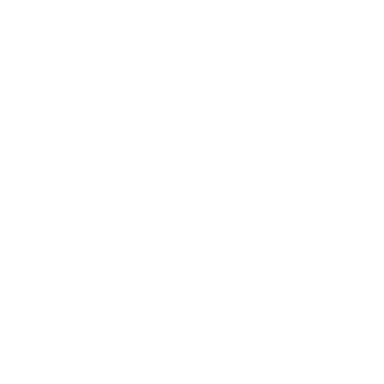 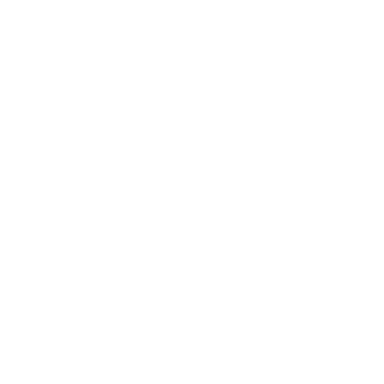 05
04
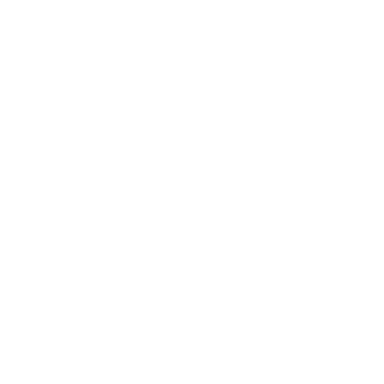 LOREM IPSUM DOLOR

Lorem ipsum dolor sit amet, consectetur adipiscing elit, sed do eiusmod tempor incididunt ut labore et dolore magna aliqua.
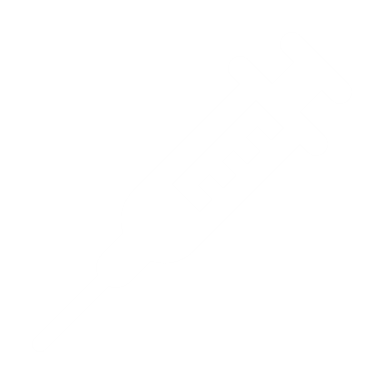 LOREM IPSUM DOLOR

Lorem ipsum dolor sit amet, consectetur adipiscing elit, sed do eiusmod tempor incididunt ut labore et dolore magna aliqua.
LOREM IPSUM DOLOR

Lorem ipsum dolor sit amet, consectetur adipiscing elit, sed do eiusmod tempor incididunt ut labore et dolore magna aliqua.
TITLE GOES HERE
Your Subtitle
LOREM IPSUM DOLOR

Lorem ipsum dolor sit amet, consectetur adipiscing elit, sed do eiusmod tempor.
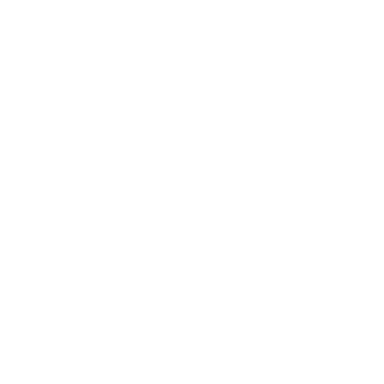 LOREM IPSUM DOLOR

Lorem ipsum dolor sit amet, consectetur adipiscing elit, sed do eiusmod tempor.
LOREM IPSUM DOLOR

Lorem ipsum dolor sit amet, consectetur adipiscing elit, sed do eiusmod tempor.
LOREM IPSUM DOLOR

Lorem ipsum dolor sit amet, consectetur adipiscing elit, sed do eiusmod tempor.
Lorem ipsum dolor sit amet, consectetur.
Lorem ipsum dolor sit amet, consectetur.
Lorem ipsum dolor sit amet, consectetur.
Lorem ipsum dolor sit amet, consectetur.
Lorem ipsum dolor sit amet, consectetur.
Lorem ipsum dolor sit amet, consectetur.
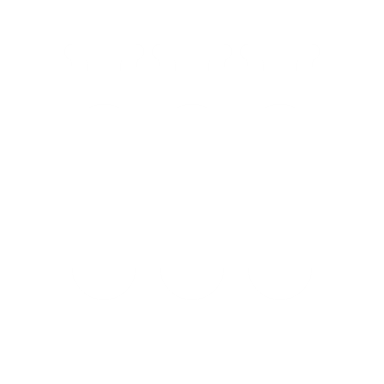 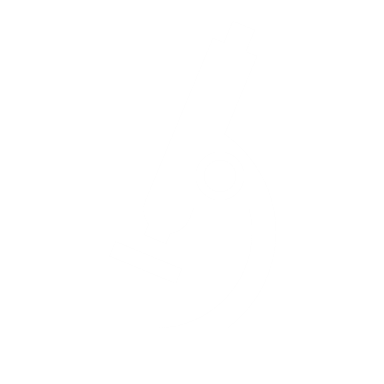 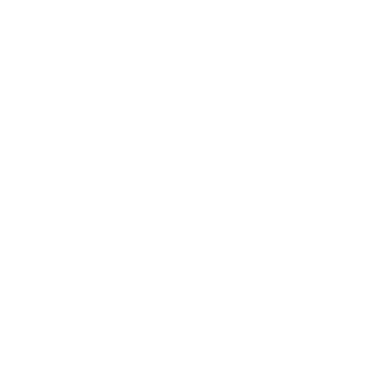 LOREM IPSUM DOLOR

Lorem ipsum dolor sit amet, consectetur adipiscing elit, sed do eiusmod tempor.
LOREM IPSUM DOLOR
Lorem ipsum dolor sit amet, consectetur adipiscing elit, sed do eiusmod tempor incididunt ut labore et dolore magna aliqua. Ut enim ad minim veniam, quis nostrud exercitation ullamco laboris nisi ut aliquip ex ea commodo consequat. Lorem ipsum dolor sit amet, consectetur adipiscing elit, sed do eiusmod tempor incididunt ut labore et dolore magna aliqua.
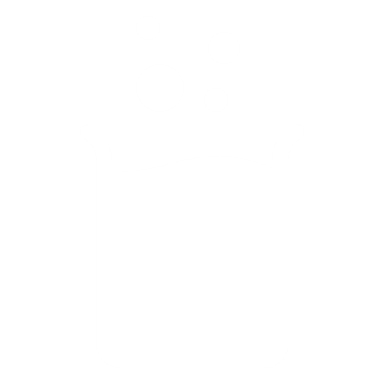 TITLE GOES HERE
Your Subtitle
LOREM IPSUM DOLOR
Lorem ipsum dolor sit amet, consectetur adipiscing elit, sed do eiusmod tempor incididunt ut labore et dolore magna aliqua. 
Lorem ipsum dolor sit amet, consectetur adipiscing.
Lorem ipsum dolor sit amet, consectetur adipiscing.
Lorem ipsum dolor sit amet, consectetur adipiscing.
71%

LOREM IPSUM
LOREM IPSUM DOLOR
Lorem ipsum dolor sit amet, consectetur adipiscing elit, sed do eiusmod tempor incididunt ut labore et dolore magna aliqua. 
Lorem ipsum dolor sit amet, consectetur adipiscing.
Lorem ipsum dolor sit amet, consectetur adipiscing.
Lorem ipsum dolor sit amet, consectetur adipiscing.
LOREM IPSUM DOLOR
Lorem ipsum dolor sit amet, consectetur adipiscing elit, sed do eiusmod tempor incididunt ut labore et dolore magna aliqua. 
Lorem ipsum dolor sit amet, consectetur adipiscing.
Lorem ipsum dolor sit amet, consectetur adipiscing.
Lorem ipsum dolor sit amet, consectetur adipiscing.
64%

LOREM IPSUM
45%

LOREM IPSUM
TITLE GOES HERE
Your Subtitle
01
OPTION
LOREM IPSUM DOLOR
Lorem ipsum dolor sit amet, consectetur adipiscing elit, sed do eiusmod tempor incididunt ut labore et dolore magna aliqua. Ut enim ad minim veniam.

Lorem ipsum dolor sit amet, consectetur adipiscing
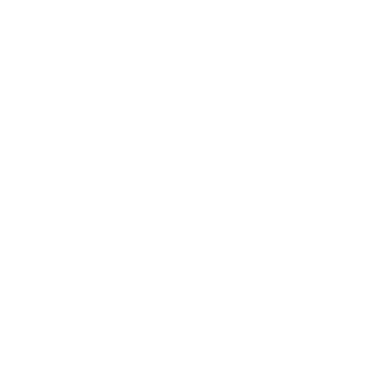 02
OPTION
LOREM IPSUM DOLOR
Lorem ipsum dolor sit amet, consectetur adipiscing elit, sed do eiusmod tempor incididunt ut labore et dolore magna aliqua. Ut enim ad minim veniam.

Lorem ipsum dolor sit amet, consectetur adipiscing
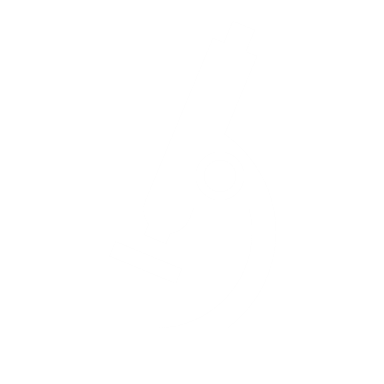 03
OPTION
LOREM IPSUM DOLOR
Lorem ipsum dolor sit amet, consectetur adipiscing elit, sed do eiusmod tempor incididunt ut labore et dolore magna aliqua. Ut enim ad minim veniam.

Lorem ipsum dolor sit amet, consectetur adipiscing
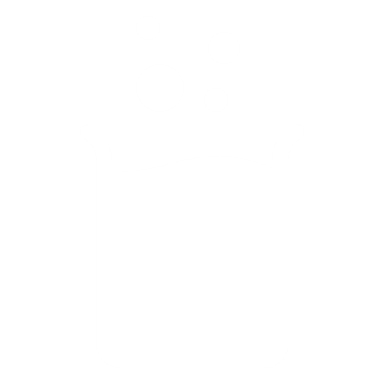 04
OPTION
LOREM IPSUM DOLOR
Lorem ipsum dolor sit amet, consectetur adipiscing elit, sed do eiusmod tempor incididunt ut labore et dolore magna aliqua. Ut enim ad minim veniam.

Lorem ipsum dolor sit amet, consectetur adipiscing
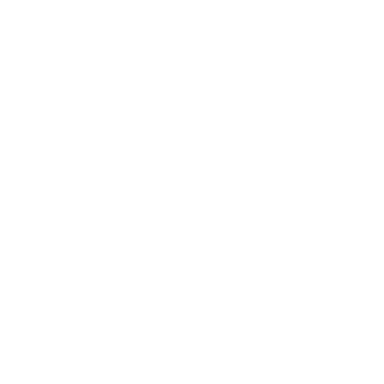 05
OPTION
LOREM IPSUM DOLOR
Lorem ipsum dolor sit amet, consectetur adipiscing elit, sed do eiusmod tempor incididunt ut labore et dolore magna aliqua. Ut enim ad minim veniam.

Lorem ipsum dolor sit amet, consectetur adipiscing
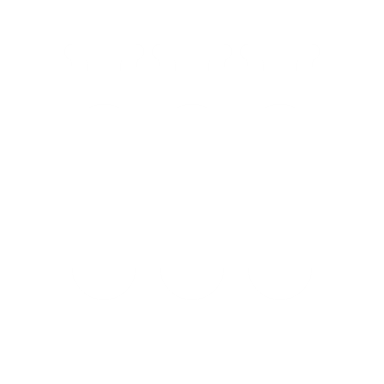 TITLE GOES HERE
Your Subtitle
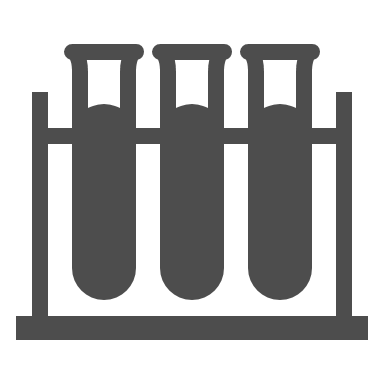 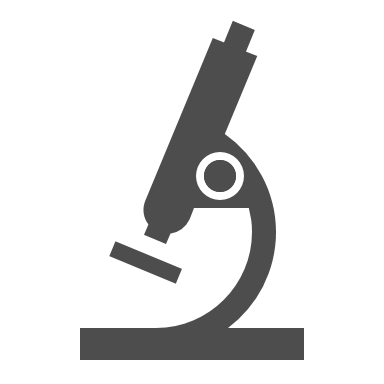 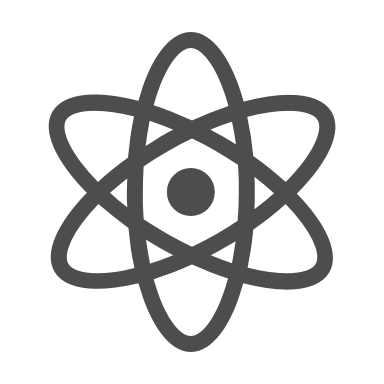 LOREM IPSUM DOLOR

Lorem ipsum dolor sit amet, consectetur adipiscing elit, sed do eiusmod tempor incididunt ut labore et dolore magna aliqua. Ut enim ad minim veniam, quis nostrud exercitation. Lorem ipsum dolor sit amet, consectetur adipiscing elit, sed do eiusmod tempor incididunt ut labore et dolore magna aliqua. 

Lorem ipsum dolor sit amet, consectetur adipiscing elit, sed do eiusmod .

Lorem ipsum dolor sit amet, consectetur adipiscing elit, sed do eiusmod.

Lorem ipsum dolor sit amet, consectetur adipiscing elit, sed do eiusmod.
36%
LOREM IPSUM DOLOR
23%
LOREM IPSUM DOLOR
27%
LOREM IPSUM DOLOR
OPTION 03
OPTION 02
OPTION 01
Lorem ipsum dolor sit amet, consectetur adipiscing elit, sed do eiusmod tempor incididunt ut labore et dolore magna aliqua. Ut enim ad minim veniam, quis nostrud exercitation.
Lorem ipsum dolor sit amet, consectetur adipiscing elit, sed do eiusmod tempor incididunt ut labore et dolore magna aliqua. Ut enim ad minim veniam, quis nostrud exercitation.
Lorem ipsum dolor sit amet, consectetur adipiscing elit, sed do eiusmod tempor incididunt ut labore et dolore magna aliqua. Ut enim ad minim veniam, quis nostrud exercitation.
TITLE GOES HERE
Your Subtitle
LOREM IPSUM

Lorem ipsum dolor sit amet, consectetur adipiscing
24%
LOREM IPSUM
24%
LOREM IPSUM
24%
LOREM IPSUM
24%
LOREM IPSUM
LOREM IPSUM
LOREM IPSUM
LOREM IPSUM
LOREM IPSUM
OPTION 01
OPTION 02
OPTION 03
OPTION 04
Lorem ipsum dolor sit amet, consectetur adipiscing elit, sed do eiusmod tempor incididunt ut labore et dolore magna aliqua. Ut enim ad minim veniam, quis nostrud exercitation.
Lorem ipsum dolor sit amet, consectetur adipiscing elit, sed do eiusmod tempor incididunt ut labore et dolore magna aliqua. Ut enim ad minim veniam, quis nostrud exercitation.
Lorem ipsum dolor sit amet, consectetur adipiscing elit, sed do eiusmod tempor incididunt ut labore et dolore magna aliqua. Ut enim ad minim veniam, quis nostrud exercitation.
Lorem ipsum dolor sit amet, consectetur adipiscing elit, sed do eiusmod tempor incididunt ut labore et dolore magna aliqua. Ut enim ad minim veniam, quis nostrud exercitation.
TITLE GOES HERE
Your Subtitle
LOREM IPSUM DOLOR 01
LOREM IPSUM DOLOR 03
LOREM IPSUM DOLOR 05
LOREM IPSUM DOLOR 07
LOREM IPSUM DOLOR 02
LOREM IPSUM DOLOR 04
LOREM IPSUM DOLOR 06
LOREM IPSUM DOLOR 08
Lorem Ipsum Dolor
OPTION A
OPTION B
OPTION C
Lorem ipsum dolor sit amet, consectetur adipiscing elit, sed do eiusmod tempor incididunt ut labore et dolore magna aliqua.
$ 100 /Month
$ 150 /Month
$ 200 /Month
TITLE GOES HERE
Your Subtitle
10%
10%
90%
90%
76%
LOREM IPSUM DOLOR
61%
LOREM IPSUM DOLOR
80%
80%
20%
20%
30%
30%
70%
70%
60%
60%
40%
40%
50%
50%
LOREM IPSUM DOLOR
Lorem ipsum dolor sit amet, consectetur adipiscing elit, sed do eiusmod tempor incididunt ut labore et dolore magna aliqua. Ut enim ad minim veniam, quis nostrud exercitation. 

Lorem ipsum dolor sit amet, consectetur adipiscing
LOREM IPSUM DOLOR
Lorem ipsum dolor sit amet, consectetur adipiscing elit, sed do eiusmod tempor incididunt ut labore et dolore magna aliqua. Ut enim ad minim veniam, quis nostrud exercitation. 

Lorem ipsum dolor sit amet, consectetur adipiscing
INDONESIA MAP
Your Subtitle
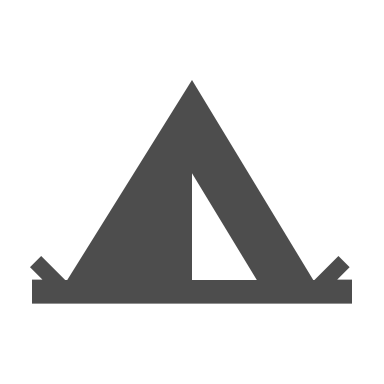 LOREM IPSUM DOLOR
LOREM IPSUM
Lorem ipsum dolor sit amet, consectetur adipiscing elit, sed do eiusmod tempor incididunt ut labore et dolore magna aliqua. Ut enim ad minim veniam, quis nostrud exercitation. 

Lorem ipsum dolor sit amet, consectetur adipiscing
LOREM IPSUM DOLOR
LOREM IPSUM
Lorem ipsum dolor sit amet, consectetur adipiscing elit, sed do eiusmod tempor incididunt ut labore et dolore magna aliqua. Ut enim ad minim veniam, quis nostrud exercitation. 

Lorem ipsum dolor sit amet, consectetur adipiscing
LOREM IPSUM DOLOR
LOREM IPSUM
Lorem ipsum dolor sit amet, consectetur adipiscing elit, sed do eiusmod tempor incididunt ut labore et dolore magna aliqua. Ut enim ad minim veniam, quis nostrud exercitation. 

Lorem ipsum dolor sit amet, consectetur adipiscing
UNITED KINGDOM MAP
Your Subtitle
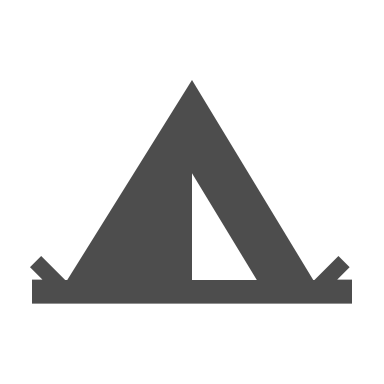 LOREM IPSUM DOLOR
Lorem ipsum dolor sit amet, consectetur adipiscing elit, sed do eiusmod tempor incididunt ut labore et dolore magna aliqua. Ut enim ad minim veniam, quis nostrud exercitation. 

Lorem ipsum dolor sit amet, consectetur adipiscing
LOREM IPSUM DOLOR
Lorem ipsum dolor sit amet, consectetur adipiscing elit, sed do eiusmod tempor incididunt ut labore et dolore magna aliqua. Ut enim ad minim veniam, quis nostrud exercitation. 

Lorem ipsum dolor sit amet, consectetur adipiscing
LOREM IPSUM DOLOR
Lorem ipsum dolor sit amet, consectetur adipiscing elit, sed do eiusmod tempor incididunt ut labore et dolore magna aliqua. Ut enim ad minim veniam, quis nostrud exercitation. 

Lorem ipsum dolor sit amet, consectetur adipiscing
TITLE GOES HERE
Your Subtitle
LOREM IPSUM
Lorem ipsum dolor sit amet, consectetur adipiscing elit, sed do eiusmod tempor incididunt ut labore et dolore magna aliqua.
LOREM IPSUM
Lorem ipsum dolor sit amet, consectetur adipiscing elit, sed do eiusmod tempor incididunt ut labore et dolore magna aliqua.
LOREM IPSUM
Lorem ipsum dolor sit amet, consectetur adipiscing elit, sed do eiusmod tempor incididunt ut labore et dolore magna aliqua.
LOREM IPSUM
Lorem ipsum dolor sit amet, consectetur adipiscing elit, sed do eiusmod tempor incididunt ut labore et dolore magna aliqua.
LOREM IPSUM
Lorem ipsum dolor sit amet, consectetur adipiscing elit, sed do eiusmod tempor incididunt ut labore et dolore magna aliqua.
LOREM IPSUM
Lorem ipsum dolor sit amet, consectetur adipiscing elit, sed do eiusmod tempor incididunt ut labore et dolore magna aliqua.
01
OPTION
02
OPTION
03
OPTION
04
OPTION
05
OPTION
06
OPTION
TITLE GOES HERE
Your Subtitle
LOREM IPSUM DOLOR

Lorem ipsum dolor sit amet, consectetur adipiscing elit, sed do eiusmod tempor incididunt ut labore et dolore magna aliqua. Ut enim ad minim veniam, quis nostrud exercitation. 

Lorem ipsum dolor sit amet, consectetur adipiscing
LOREM IPSUM DOLOR

Lorem ipsum dolor sit amet, consectetur adipiscing elit, sed do eiusmod tempor incididunt ut labore dolore magna aliqua. Ut enim ad minim veniam, quis exercitation. 

Lorem ipsum dolor sit amet, consectetur adipiscing
LOREM IPSUM DOLOR

Lorem ipsum dolor sit amet, consectetur adipiscing elit, sed do eiusmod tempor incididunt ut labore dolore magna aliqua. Ut enim ad minim veniam, quis exercitation. 

Lorem ipsum dolor sit amet, consectetur adipiscing
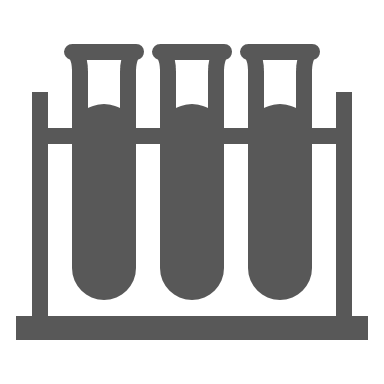 LOREM IPSUM DOLOR

Lorem ipsum dolor sit amet, consectetur adipiscing elit, sed do eiusmod tempor incididunt ut labore dolore magna aliqua. Ut enim ad minim veniam, quis exercitation. 

Lorem ipsum dolor sit amet, consectetur adipiscing
LOREM IPSUM DOLOR

Lorem ipsum dolor sit amet, consectetur adipiscing elit, sed do eiusmod tempor incididunt ut labore et dolore magna aliqua. Ut enim ad minim veniam, quis nostrud exercitation. 

Lorem ipsum dolor sit amet, consectetur adipiscing
TITLE GOES HERE
Your Subtitle
$1,258
LOREM IPSUM DOLOR

Lorem ipsum dolor sit amet, consectetur adipiscing elit, sed do eiusmod tempor incididunt ut labore et dolore magna aliqua.
$2,342
$2,027
LOREM IPSUM DOLOR

Lorem ipsum dolor sit amet, consectetur adipiscing elit, sed do eiusmod tempor incididunt ut labore et dolore magna aliqua.
LOREM IPSUM DOLOR

Lorem ipsum dolor sit amet, consectetur adipiscing elit, sed do eiusmod tempor incididunt ut labore et dolore magna aliqua.
$3,172
$2,657
LOREM IPSUM DOLOR

Lorem ipsum dolor sit amet, consectetur adipiscing elit, sed do eiusmod tempor incididunt ut labore et dolore magna aliqua.
LOREM IPSUM DOLOR

Lorem ipsum dolor sit amet, consectetur adipiscing elit, sed do eiusmod tempor incididunt ut labore et dolore magna aliqua.
$4,521
$1,472
$3,785
LOREM IPSUM DOLOR

Lorem ipsum dolor sit amet, consectetur adipiscing elit, sed do eiusmod tempor incididunt ut labore et dolore magna aliqua.
LOREM IPSUM DOLOR

Lorem ipsum dolor sit amet, consectetur adipiscing elit, sed do eiusmod tempor incididunt ut labore et dolore magna aliqua.
LOREM IPSUM DOLOR

Lorem ipsum dolor sit amet, consectetur adipiscing elit, sed do eiusmod tempor incididunt ut labore et dolore magna aliqua.
TITLE GOES HERE
Your Subtitle
LOREM IPSUM DOLOR

Lorem ipsum dolor sit amet, consectetur adipiscing elit, sed do eiusmod tempor incididunt ut labore et dolore magna aliqua. Ut enim ad minim veniam, quis nostrud exercitation.
$2,162
$2,781
LOREM IPSUM DOLOR

Lorem ipsum dolor sit amet, consectetur adipiscing elit, sed do eiusmod tempor incididunt ut labore et dolore magna aliqua. Ut enim ad minim veniam, quis nostrud exercitation.
$1,472
LOREM IPSUM DOLOR

Lorem ipsum dolor sit amet, consectetur adipiscing elit, sed do eiusmod tempor incididunt ut labore et dolore magna aliqua. Ut enim ad minim veniam, quis nostrud exercitation.
LOREM IPSUM DOLOR

Lorem ipsum dolor sit amet, consectetur adipiscing elit, sed do eiusmod tempor incididunt ut labore et dolore magna aliqua. Ut enim ad minim veniam, quis nostrud exercitation.
$1,472
LOREM IPSUM
Lorem ipsum dolor sit amet, consectetur adipiscing elit, sed do eiusmod tempor incididunt ut labore et dolore magna aliqua. Ut enim ad minim veniam, quis nostrud exercitation ullamco laboris nisi ut aliquip ex ea commodo consequat. Lorem ipsum dolor sit amet, consectetur adipiscing elit, sed do eiusmod tempor incididunt ut labore et dolore magna aliqua.
TITLE GOES HERE
Your Subtitle
LOREM IPSUM DOLOR

Lorem ipsum dolor sit amet, consectetur adipiscing elit, sed do eiusmod tempor incididunt ut labore et dolore magna aliqua. Ut enim ad minim veniam, quis nostrud exercitation.
$2,162
LOREM IPSUM DOLOR

Lorem ipsum dolor sit amet, consectetur adipiscing elit, sed do eiusmod tempor incididunt ut labore et dolore magna aliqua. Ut enim ad minim veniam, quis nostrud exercitation.
$2,781
LOREM IPSUM DOLOR

Lorem ipsum dolor sit amet, consectetur adipiscing elit, sed do eiusmod tempor incididunt ut labore et dolore magna aliqua. Ut enim ad minim veniam, quis nostrud exercitation.
$1,472
LOREM IPSUM
Lorem ipsum dolor sit amet, consectetur adipiscing elit, sed do eiusmod tempor incididunt ut labore et dolore magna aliqua. Ut enim ad minim veniam, quis nostrud exercitation ullamco laboris nisi ut aliquip ex ea commodo consequat. Lorem ipsum dolor sit amet, consectetur adipiscing elit, sed do eiusmod tempor incididunt ut labore et dolore magna aliqua.
TITLE GOES HERE
Your Subtitle
Package #1
$379
Package #2
$229
VS
RECOMMENDED
Lorem ipsum dolor sit amet, consectetur
Lorem ipsum dolor sit amet, consectetur
Lorem ipsum dolor sit amet, consectetur
Lorem ipsum dolor sit amet, consectetur
Lorem ipsum dolor sit amet, consectetur
Lorem ipsum dolor sit amet, consectetur
Lorem ipsum dolor sit amet, consectetur
Lorem ipsum dolor sit amet, consectetur
Lorem ipsum dolor sit amet, consectetur
Lorem ipsum dolor sit amet, consectetur
Lorem ipsum dolor sit amet, consectetur adipiscing elit, sed do eiusmod tempor incididunt ut labore et dolore magna aliqua.
Lorem ipsum dolor sit amet, consectetur adipiscing elit, sed do eiusmod tempor incididunt ut labore et dolore magna aliqua.
TITLE GOES HERE
Your Subtitle
100%
28%
19%
14%
90%
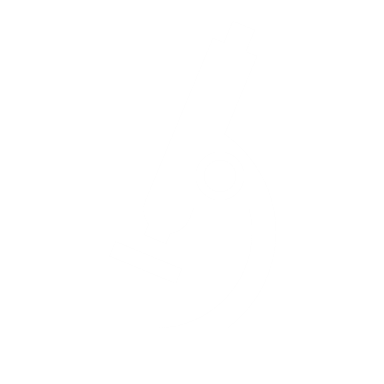 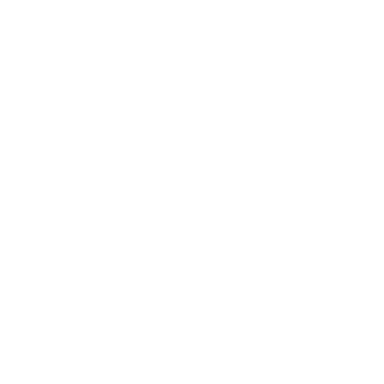 LOREM IPSUM DOLOR


Lorem ipsum dolor sit amet, consectetur adipiscing elit, sed do eiusmod tempor incididunt ut labore et dolore magna aliqua. 

Lorem ipsum dolor sit amet, consectetur adipiscing
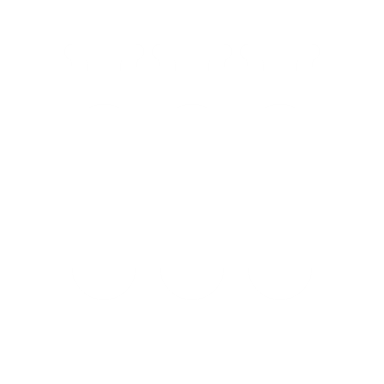 80%
39%
31%
37%
70%
60%
50%
LOREM IPSUM DOLOR


Lorem ipsum dolor sit amet, consectetur adipiscing elit, sed do eiusmod tempor incididunt ut labore et dolore magna aliqua. 

Lorem ipsum dolor sit amet, consectetur adipiscing
40%
32%
43%
53%
30%
20%
LOREM IPSUM DOLOR


Lorem ipsum dolor sit amet, consectetur adipiscing elit, sed do eiusmod tempor incididunt ut labore et dolore magna aliqua. 

Lorem ipsum dolor sit amet, consectetur adipiscing
10%
Lorem 01
Lorem 02
Lorem 03
TITLE GOES HERE
Your Subtitle
$7,183

LOREM IPSUM

Lorem ipsum dolor sit amet, consectetur adipiscing elit.
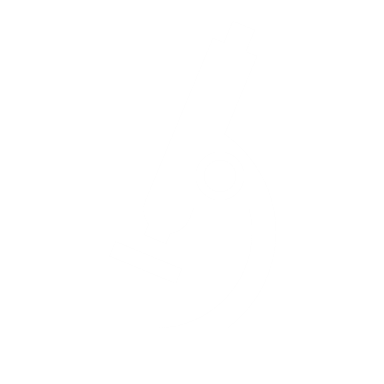 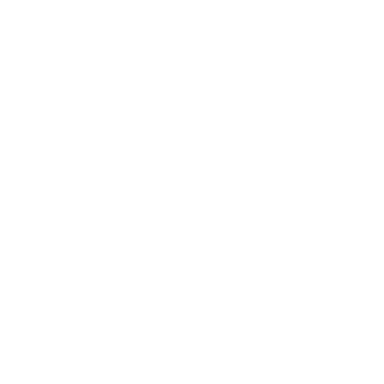 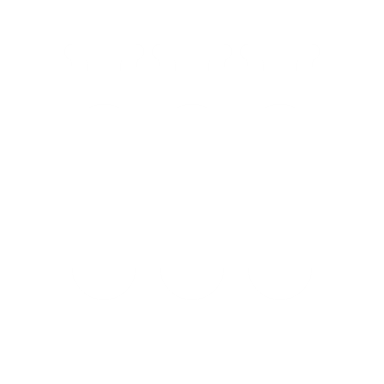 LOREM IPSUM DOLOR


Lorem ipsum dolor sit amet, consectetur adipiscing elit, sed do eiusmod tempor incididunt ut labore et dolore magna aliqua. 

Lorem ipsum dolor sit amet, consectetur adipiscing
3,681
LOREM IPSUM
$2,459
LOREM IPSUM
LOREM IPSUM DOLOR


Lorem ipsum dolor sit amet, consectetur adipiscing elit, sed do eiusmod tempor incididunt ut labore et dolore magna aliqua. 

Lorem ipsum dolor sit amet, consectetur adipiscing
LOREM IPSUM DOLOR


Lorem ipsum dolor sit amet, consectetur adipiscing elit, sed do eiusmod tempor incididunt ut labore et dolore magna aliqua. 

Lorem ipsum dolor sit amet, consectetur adipiscing
TITLE GOES HERE
Your Subtitle
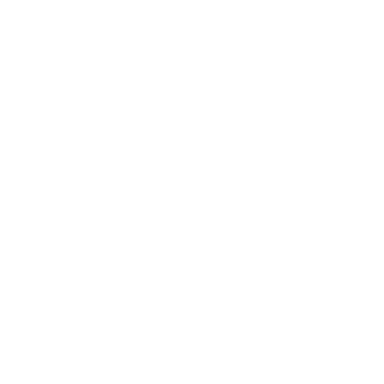 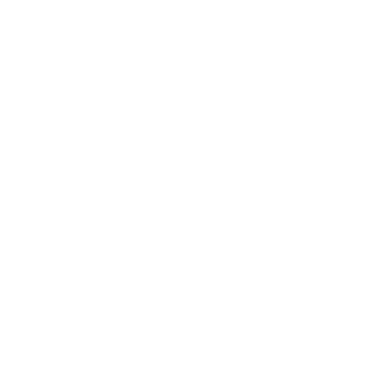 VS
LOREM IPSUM

Lorem ipsum dolor sit amet, consectetur adipiscing elit, sed do eiusmod tempor incididunt ut labore et dolore magna aliqua.
LOREM IPSUM

Lorem ipsum dolor sit amet, consectetur adipiscing elit, sed do eiusmod tempor incididunt ut labore et dolore magna aliqua.
Lorem ipsum dolor sit amet, consectetur adipiscing elit, sed do eiusmod tempor incididunt ut labore et dolore magna aliqua. Ut enim ad minim veniam, quis nostrud exercitation. Lorem ipsum dolor sit amet.

Lorem ipsum dolor sit amet, consectetur adipiscing elit, sed do eiusmod tempor incididunt ut labore .

Lorem ipsum dolor sit amet, consectetur adipiscing elit, sed do eiusmod tempor incididunt ut labore .

Lorem ipsum dolor sit amet, consectetur adipiscing elit, sed do eiusmod tempor incididunt ut labore .
Lorem ipsum dolor sit amet, consectetur adipiscing elit, sed do eiusmod tempor incididunt ut labore et dolore magna aliqua. Ut enim ad minim veniam, quis nostrud exercitation. Lorem ipsum dolor sit amet.

Lorem ipsum dolor sit amet, consectetur adipiscing elit, sed do eiusmod tempor incididunt ut labore .

Lorem ipsum dolor sit amet, consectetur adipiscing elit, sed do eiusmod tempor incididunt ut labore .

Lorem ipsum dolor sit amet, consectetur adipiscing elit, sed do eiusmod tempor incididunt ut labore .
TITLE GOES HERE
Your Subtitle
LOREM IPSUM DOLOR


Lorem ipsum dolor sit amet, consectetur adipiscing elit, sed do eiusmod tempor incididunt ut labore et dolore magna aliqua. 

Lorem ipsum dolor sit amet, consectetur adipiscing
64%
82%
93%
53%
LOREM IPSUM DOLOR


Lorem ipsum dolor sit amet, consectetur adipiscing elit, sed do eiusmod tempor incididunt ut labore et dolore magna aliqua. 

Lorem ipsum dolor sit amet, consectetur adipiscing
LOREM IPSUM DOLOR


Lorem ipsum dolor sit amet, consectetur adipiscing elit, sed do eiusmod tempor incididunt ut labore et dolore magna aliqua. 

Lorem ipsum dolor sit amet, consectetur adipiscing
LOREM IPSUM DOLOR


Lorem ipsum dolor sit amet, consectetur adipiscing elit, sed do eiusmod tempor incididunt ut labore et dolore magna aliqua. 

Lorem ipsum dolor sit amet, consectetur adipiscing
TITLE GOES HERE
Your Subtitle
$3,178
$2,382
LOREM IPSUM DOLOR
LOREM IPSUM DOLOR
Lorem ipsum dolor sit amet, consectetur adipiscing elit, sed do eiusmod tempor incididunt ut labore et dolore magna aliqua. Ut enim ad minim veniam, quis nostrud exercitation. Lorem ipsum dolor sit amet.

Lorem ipsum dolor sit amet, consectetur adipiscing elit, sed do eiusmod tempor incididunt ut labore et dolore magna aliqua. Ut enim ad minim veniam, quis nostrud exercitation. Lorem ipsum dolor sit amet, consectetur.

Lorem ipsum dolor sit amet, consectetur adipiscing elit, sed do eiusmod .

Lorem ipsum dolor sit amet, consectetur adipiscing elit, sed do eiusmod.

Lorem ipsum dolor sit amet, consectetur adipiscing elit, sed do eiusmod.
Lorem ipsum dolor sit amet, consectetur adipiscing elit, sed do eiusmod tempor incididunt ut labore et dolore magna aliqua. Ut enim ad minim veniam, quis nostrud exercitation. Lorem ipsum dolor sit amet.

Lorem ipsum dolor sit amet, consectetur adipiscing elit, sed do eiusmod tempor incididunt ut labore et dolore magna aliqua. Ut enim ad minim veniam, quis nostrud exercitation. Lorem ipsum dolor sit amet, consectetur.

Lorem ipsum dolor sit amet, consectetur adipiscing elit, sed do eiusmod .

Lorem ipsum dolor sit amet, consectetur adipiscing elit, sed do eiusmod.

Lorem ipsum dolor sit amet, consectetur adipiscing elit, sed do eiusmod.
TITLE GOES HERE
Your Subtitle
52%
64%
39%
83%
LOREM IPSUM DOLOR


Lorem ipsum dolor sit amet, consectetur adipiscing elit, sed do eiusmod tempor incididunt ut labore et dolore magna aliqua. 

Lorem ipsum dolor sit amet, consectetur adipiscing
LOREM IPSUM DOLOR


Lorem ipsum dolor sit amet, consectetur adipiscing elit, sed do eiusmod tempor incididunt ut labore et dolore magna aliqua. 

Lorem ipsum dolor sit amet, consectetur adipiscing
LOREM IPSUM DOLOR


Lorem ipsum dolor sit amet, consectetur adipiscing elit, sed do eiusmod tempor incididunt ut labore et dolore magna aliqua. 

Lorem ipsum dolor sit amet, consectetur adipiscing
LOREM IPSUM DOLOR


Lorem ipsum dolor sit amet, consectetur adipiscing elit, sed do eiusmod tempor incididunt ut labore et dolore magna aliqua. 

Lorem ipsum dolor sit amet, consectetur adipiscing
TITLE GOES HERE
Your Subtitle
LOREM IPSUM DOLOR

Lorem ipsum dolor sit amet, consectetur adipiscing elit, sed do eiusmod tempor incididunt ut labore et dolore magna aliqua. Ut enim ad minim veniam, quis nostrud exercitation. 

Lorem ipsum dolor sit amet, consectetur adipiscing elit, sed do eiusmod .

Lorem ipsum dolor sit amet, consectetur adipiscing elit, sed do eiusmod.

Lorem ipsum dolor sit amet, consectetur adipiscing elit, sed do eiusmod.
LOREM IPSUM DOLOR

Lorem ipsum dolor sit amet, consectetur adipiscing elit, sed do eiusmod tempor incididunt ut labore et dolore magna aliqua. Ut enim ad minim veniam, quis nostrud exercitation. 

Lorem ipsum dolor sit amet, consectetur adipiscing elit, sed do eiusmod .

Lorem ipsum dolor sit amet, consectetur adipiscing elit, sed do eiusmod.

Lorem ipsum dolor sit amet, consectetur adipiscing elit, sed do eiusmod.
52%
78%
TITLE GOES HERE
Your Subtitle
LOREM IPSUM DOLOR

Lorem ipsum dolor sit amet, consectetur adipiscing elit, sed do eiusmod tempor incididunt ut labore et dolore magna aliqua. Ut enim ad minim veniam, quis nostrud exercitation. 
Lorem ipsum dolor sit amet, consectetur adipiscing elit, sed do eiusmod tempor incididunt ut labore et dolore magna aliqua.
LOREM IPSUM DOLOR

Lorem ipsum dolor sit amet, consectetur adipiscing elit, sed do eiusmod tempor incididunt ut labore et dolore magna aliqua. Ut enim ad minim veniam, quis nostrud exercitation. 
Lorem ipsum dolor sit amet, consectetur adipiscing elit, sed do eiusmod tempor incididunt ut labore et dolore magna aliqua.
OPTION
01
OPTION
02
Lorem ipsum dolor sit amet, consectetur adipiscing elit, sed do eiusmod tempor incididunt ut labore et dolore magna aliqua. Ut enim ad minim veniam, quis nostrud exercitation. 

Lorem ipsum dolor sit amet, consectetur adipiscing elit, sed do eiusmod tempor incididunt ut labore et dolore magna aliqua. Ut enim ad minim veniam, quis nostrud exercitation. 

Lorem ipsum dolor sit amet, consectetur adipiscing elit, sed do eiusmod .
Lorem ipsum dolor sit amet, consectetur adipiscing elit, sed do eiusmod.
Lorem ipsum dolor sit amet, consectetur adipiscing elit, sed do eiusmod.
TITLE GOES HERE
Your Subtitle
LOREM IPSUM DOLOR
LOREM IPSUM DOLOR
LOREM IPSUM DOLOR
LOREM IPSUM DOLOR
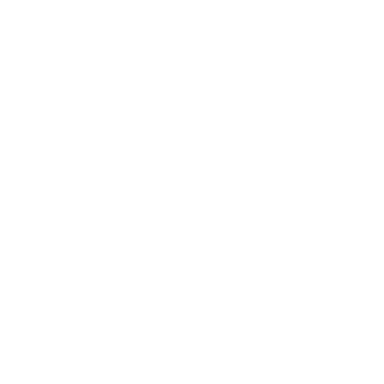 LOREM
IPSUM
LOREM
IPSUM
LOREM
IPSUM
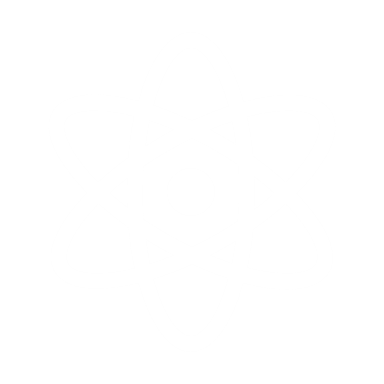 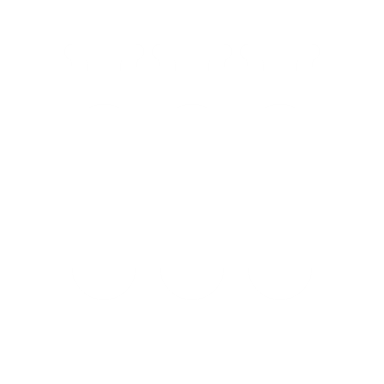 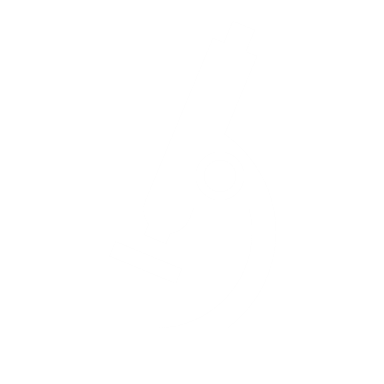 Lorem ipsum dolor sit amet, consectetur adipiscing elit, sed do eiusmod tempor incididunt ut labore et dolore magna aliqua. Ut enim ad minim veniam.
 
Lorem ipsum dolor sit amet, consectetur adipiscing elit, sed do eiusmod tempor incididunt ut labore et dolore magna aliqua.
Lorem ipsum dolor sit amet, consectetur adipiscing elit, sed do eiusmod tempor incididunt ut labore et dolore magna aliqua. Ut enim ad minim veniam.
 
Lorem ipsum dolor sit amet, consectetur adipiscing elit, sed do eiusmod tempor incididunt ut labore et dolore magna aliqua.
Lorem ipsum dolor sit amet, consectetur adipiscing elit, sed do eiusmod tempor incididunt ut labore et dolore magna aliqua. Ut enim ad minim veniam.
 
Lorem ipsum dolor sit amet, consectetur adipiscing elit, sed do eiusmod tempor incididunt ut labore et dolore magna aliqua.
Lorem ipsum dolor sit amet, consectetur adipiscing elit, sed do eiusmod tempor incididunt ut labore et dolore magna aliqua. Ut enim ad minim veniam.
 
Lorem ipsum dolor sit amet, consectetur adipiscing elit, sed do eiusmod tempor incididunt ut labore et dolore magna aliqua.
TITLE GOES HERE
Your Subtitle
LOREM IPSUM DOLOR

Lorem ipsum dolor sit amet, consectetur adipiscing elit, sed do eiusmod tempor incididunt ut labore et dolore magna aliqua. Ut enim ad minim veniam, quis nostrud exercitation.
LOREM IPSUM DOLOR

Lorem ipsum dolor sit amet, consectetur adipiscing elit, sed do eiusmod tempor incididunt ut labore et dolore magna aliqua. Ut enim ad minim veniam, quis nostrud exercitation.
LOREM IPSUM DOLOR

Lorem ipsum dolor sit amet, consectetur adipiscing elit, sed do eiusmod tempor incididunt ut labore et dolore magna aliqua. Ut enim ad minim veniam, quis nostrud exercitation.
 
Lorem ipsum dolor sit amet, consectetur adipiscing elit, sed do eiusmod tempor incididunt ut labore et dolore magna aliqua. 
Lorem ipsum dolor sit amet, consectetur adipiscing elit, sed do eiusmod tempor incididunt.
LOREM
IPSUM
LOREM
IPSUM
LOREM
IPSUM
LOREM
IPSUM
LOREM
IPSUM
LOREM IPSUM DOLOR

Lorem ipsum dolor sit amet, consectetur adipiscing elit, sed do eiusmod tempor incididunt ut labore.
LOREM IPSUM DOLOR

Lorem ipsum dolor sit amet, consectetur adipiscing elit, sed do eiusmod tempor incididunt ut labore.
TITLE GOES HERE
Your Subtitle
02
OPTION
01
OPTION
03
OPTION
LOREM
IPSUM
LOREM
IPSUM
LOREM IPSUM DOLOR

Lorem ipsum dolor sit amet, consectetur adipiscing elit, sed do eiusmod tempor incididunt ut labore et dolore magna aliqua. Ut enim ad minim veniam, quis nostrud exercitation.
 
Lorem ipsum dolor sit amet, consectetur adipiscing elit, sed do eiusmod tempor incididunt ut labore et dolore magna aliqua. 
Lorem ipsum dolor sit amet, consectetur adipiscing elit, sed do eiusmod tempor incididunt.
LOREM IPSUM DOLOR

Lorem ipsum dolor sit amet, consectetur adipiscing elit, sed do eiusmod tempor incididunt ut labore et dolore magna aliqua. Ut enim ad minim veniam, quis nostrud exercitation.
 
Lorem ipsum dolor sit amet, consectetur adipiscing elit, sed do eiusmod tempor incididunt ut labore et dolore magna aliqua. 
Lorem ipsum dolor sit amet, consectetur adipiscing elit, sed do eiusmod tempor incididunt.
LOREM IPSUM DOLOR

Lorem ipsum dolor sit amet, consectetur adipiscing elit, sed do eiusmod tempor incididunt ut labore et dolore magna aliqua. Ut enim ad minim veniam, quis nostrud exercitation.
 
Lorem ipsum dolor sit amet, consectetur adipiscing elit, sed do eiusmod tempor incididunt ut labore et dolore magna aliqua. 
Lorem ipsum dolor sit amet, consectetur adipiscing elit, sed do eiusmod tempor incididunt.
TITLE GOES HERE
Your Subtitle
LOREM IPSUM DOLOR

Lorem ipsum dolor sit amet, consectetur adipiscing elit, sed do eiusmod tempor incididunt ut labore et dolore magna aliqua.
LOREM IPSUM DOLOR

Lorem ipsum dolor sit amet, consectetur adipiscing elit, sed do eiusmod tempor incididunt ut labore et dolore magna aliqua.
LOREM IPSUM DOLOR

Lorem ipsum dolor sit amet, consectetur adipiscing elit, sed do eiusmod tempor incididunt ut labore et dolore magna aliqua.
LOREM IPSUM DOLOR

Lorem ipsum dolor sit amet, consectetur adipiscing elit, sed do eiusmod tempor incididunt ut labore et dolore magna aliqua.
LOREM
IPSUM
LOREM
IPSUM
LOREM
IPSUM
TITLE GOES HERE
Your Subtitle
$273
$273
$273
LOREM IPSUM 03
LOREM IPSUM 01
LOREM IPSUM 02
LOREM IPSUM DOLOR

Lorem ipsum dolor sit amet, consectetur adipiscing elit, sed do eiusmod tempor incididunt ut labore et dolore magna aliqua.

Lorem ipsum dolor sit amet, consectetur adipiscing elit, sed do eiusmod tempor incididunt ut labore et dolore magna aliqua. Ut enim ad minim veniam, quis nostrud exercitation.
lorem ipsum dolor
lorem ipsum dolor
lorem ipsum dolor
lorem ipsum dolor
lorem ipsum dolor
lorem ipsum dolor
lorem ipsum dolor
lorem ipsum dolor
lorem ipsum dolor
lorem ipsum dolor
lorem ipsum dolor
lorem ipsum dolor
lorem ipsum dolor
lorem ipsum dolor
lorem ipsum dolor
LOREM IPSUM DOLOR
LOREM IPSUM DOLOR
LOREM IPSUM DOLOR
TITLE GOES HERE
Your Subtitle
LOREM IPSUM

Lorem ipsum dolor sit amet, consectetur adipiscing elit, sed do eiusmod tempor incididunt ut labore et dolore magna aliqua.
LOREM IPSUM DOLOR

Lorem ipsum dolor sit amet, consectetur adipiscing elit, sed do eiusmod tempor incididunt ut labore et dolore magna aliqua. Ut enim ad minim veniam, quis nostrud exercitation. 
Lorem ipsum dolor sit amet, consectetur adipiscing elit, sed do eiusmod tempor incididunt ut labore et dolore magna aliqua. Ut enim ad minim veniam, quis nostrud exercitation. 

Lorem ipsum dolor sit amet, consectetur adipiscing elit, sed do eiusmod .

Lorem ipsum dolor sit amet, consectetur adipiscing elit, sed do eiusmod.

Lorem ipsum dolor sit amet, consectetur adipiscing elit, sed do eiusmod.
LOREM IPSUM

Lorem ipsum dolor sit amet, consectetur adipiscing elit, sed do eiusmod tempor incididunt ut labore et dolore magna aliqua.
01
02
03
04
LOREM IPSUM

Lorem ipsum dolor sit amet, consectetur adipiscing elit, sed do eiusmod tempor incididunt ut labore et dolore magna aliqua.
LOREM IPSUM

Lorem ipsum dolor sit amet, consectetur adipiscing elit, sed do eiusmod tempor incididunt ut labore et dolore magna aliqua.
TITLE GOES HERE
Your Subtitle
LOREM IPSUM
Lorem ipsum dolor sit amet, consectetur adipiscing elit, sed do eiusmod tempor incididunt ut labore et dolore magna aliqua.
LOREM IPSUM
Lorem ipsum dolor sit amet, consectetur adipiscing elit, sed do eiusmod tempor incididunt ut labore et dolore magna aliqua.
LOREM IPSUM
Lorem ipsum dolor sit amet, consectetur adipiscing elit, sed do eiusmod tempor incididunt ut labore et dolore magna aliqua.
LOREM IPSUM
Lorem ipsum dolor sit amet, consectetur adipiscing elit, sed do eiusmod tempor incididunt ut labore et dolore magna aliqua.
LOREM IPSUM
Lorem ipsum dolor sit amet, consectetur adipiscing elit, sed do eiusmod tempor incididunt ut labore et dolore magna aliqua.
LOREM IPSUM
Lorem ipsum dolor sit amet, consectetur adipiscing elit, sed do eiusmod tempor incididunt ut labore et dolore magna aliqua.
THANK YOU
Lorem ipsum dolor sit amet, consectetur adipiscing elit, sed do eiusmod tempor incididunt ut labore et dolore magna aliqua.
TITLE GOES HERE
Your Subtitle
74%Lorem Ipsum
61%Lorem Ipsum
87%Lorem Ipsum
LOREM IPSUM
Lorem ipsum dolor sit amet, consectetur adipiscing elit, sed do eiusmod tempor incididunt ut labore et dolore magna aliqua.
LOREM IPSUM
Lorem ipsum dolor sit amet, consectetur adipiscing elit, sed do eiusmod tempor incididunt ut labore et dolore magna aliqua.
LOREM IPSUM
Lorem ipsum dolor sit amet, consectetur adipiscing elit, sed do eiusmod tempor incididunt ut labore et dolore magna aliqua.
74%
87%
61%
TITLE GOES HERE
Your Subtitle
LOREM IPSUM DOLOR

Lorem ipsum dolor sit amet, consectetur adipiscing elit, sed do eiusmod tempor incididunt ut labore et dolore magna aliqua. Ut enim ad minim veniam, quis nostrud exercitation. Lorem ipsum dolor sit amet

Lorem ipsum dolor sit amet, consectetur adipiscing elit, sed do eiusmod tempor incididunt ut labore et dolore magna aliqua. Ut enim ad minim veniam, quis nostrud exercitation. Lorem ipsum dolor sit amet

Lorem ipsum dolor sit amet, consectetur adipiscing elit, sed do eiusmod tempor incididunt ut labore et dolore magna aliqua. Ut enim ad minim veniam, quis nostrud exercitation. Lorem ipsum dolor sit amet
TITLE GOES HERE
Your Subtitle
LOREM IPSUM DOLOR


Lorem ipsum dolor sit amet, consectetur adipiscing elit, sed do eiusmod tempor incididunt ut labore et dolore magna aliqua. Ut enim ad minim veniam, quis nostrud exercitation.
LOREM IPSUM DOLOR


Lorem ipsum dolor sit amet, consectetur adipiscing elit, sed do eiusmod tempor incididunt ut labore et dolore magna aliqua. Ut enim ad minim veniam, quis nostrud exercitation.
LOREM IPSUM DOLOR


Lorem ipsum dolor sit amet, consectetur adipiscing elit.
LOREM IPSUM DOLOR


Lorem ipsum dolor sit amet, consectetur adipiscing elit.
TITLE GOES HERE
Your Subtitle
74%
LOREM IPSUM

Lorem ipsum dolor sit amet, consectetur adipiscing elit, sed do eiusmod tempor incididunt ut labore et dolore magna aliqua.
74%
LOREM IPSUM

Lorem ipsum dolor sit amet, consectetur adipiscing elit, sed do eiusmod tempor incididunt ut labore et dolore magna aliqua.
Lorem ipsum dolor sit amet, consectetur adipiscing elit, sed do eiusmod tempor incididunt ut labore et dolore magna aliqua. Ut enim ad minim veniam, quis nostrud exercitation. Lorem ipsum dolor sit amet, consectetur adipiscing elit.

Lorem ipsum dolor sit amet, consectetur adipiscing elit, sed do eiusmod .

Lorem ipsum dolor sit amet, consectetur adipiscing elit, sed do eiusmod.

Lorem ipsum dolor sit amet, consectetur adipiscing elit, sed do eiusmod.
TITLE GOES HERE
Your Subtitle
LOREM IPSUM DOLOR
Lorem ipsum dolor sit amet, consectetur adipiscing elit, sed do eiusmod tempor incididunt ut labore et dolore magna aliqua. Ut enim ad minim veniam, quis nostrud exercitation. 

Lorem ipsum dolor sit amet, consectetur adipiscing
Lorem ipsum dolor sit amet, consectetur adipiscing
LOREM IPSUM DOLOR
LOREM IPSUM DOLOR
LOREM IPSUM DOLOR
Lorem ipsum dolor sit amet, consectetur adipiscing elit, sed do eiusmod .
Lorem ipsum dolor sit amet, consectetur adipiscing elit, sed do eiusmod.
Lorem ipsum dolor sit amet, consectetur adipiscing elit, sed do eiusmod.
Lorem ipsum dolor sit amet, consectetur adipiscing elit, sed do eiusmod .
Lorem ipsum dolor sit amet, consectetur adipiscing elit, sed do eiusmod.
Lorem ipsum dolor sit amet, consectetur adipiscing elit, sed do eiusmod.
Lorem ipsum dolor sit amet, consectetur adipiscing elit, sed do eiusmod .
Lorem ipsum dolor sit amet, consectetur adipiscing elit, sed do eiusmod.
Lorem ipsum dolor sit amet, consectetur adipiscing elit, sed do eiusmod.
TITLE GOES HERE
Your Subtitle
500k
400k
300k
200k
100k
Lorem Ipsum Dolor Sit Amet Consectetur

Lorem ipsum dolor sit amet, consectetur adipiscing elit, sed do eiusmod tempor incididunt ut labore et dolore magna aliqua. Ut enim ad minim veniam, quis nostrud exercitation. 

Lorem ipsum dolor sit amet, consectetur adipiscing elit, sed do eiusmod tempor incididunt ut labore et dolore magna aliqua. Ut enim ad minim veniam, quis nostrud exercitation. Lorem ipsum dolor sit amet, consectetur adipiscing .
MY GRAPH





Lorem ipsum dolor sit amet, consectetur adipiscing elit, sed do eiusmod tempor incididunt ut labore et dolore magna aliqua. 

Lorem ipsum dolor sit amet, consectetur adipiscing elit, sed do eiusmod tempor incididunt ut labore et dolore magna aliqua.
OPTION
04
OPTION
03
OPTION
02
OPTION
01
Lorem Ipsum
Lorem ipsum dolor sit amet, consectetur adipiscing elit, sed do eiusmod.
Lorem Ipsum
Lorem ipsum dolor sit amet, consectetur adipiscing elit, sed do eiusmod.
Lorem Ipsum
Lorem ipsum dolor sit amet, consectetur adipiscing elit, sed do eiusmod.
TITLE GOES HERE
Your Subtitle
Lorem Ipsum Dolor
Lorem ipsum dolor sit amet, consectetur adipiscing elit, sed do eiusmod tempor incididunt ut labore et dolore magna aliqua. Ut enim ad minim veniam, quis nostrud exercitation ullamco laboris nisi ut aliquip ex ea commodo consequat. Duis aute irure dolor in reprehenderit in voluptate velit esse cillum dolore eu fugiat nulla pariatur. Excepteur sint occaecat cupidatat non proident, sunt in culpa qui officia deserunt mollit anim id est laborum.

Lorem ipsum dolor sit amet, consectetur adipiscing elit, sed do eiusmod tempor incididunt ut labore et dolore magna aliqua. Ut enim ad minim veniam, quis nostrud exercitation.

Lorem ipsum dolor sit amet, consectetur adipiscing elit, sed do eiusmod tempor incididunt ut labore et dolore magna aliqua. Ut enim ad minim veniam, quis nostrud exercitation ullamco laboris nisi ut aliquip ex ea commodo consequat. Duis aute irure dolor in reprehenderit in voluptate velit esse cillum dolore

Lorem ipsum dolor sit amet, consectetur adipiscing elit, sed do eiusmod tempor incididunt ut labore et dolore magna aliqua. Ut enim ad minim veniam, quis nostrud exercitation.
Lorem Ipsum Dolor
Lorem ipsum dolor sit amet, consectetur adipiscing elit, sed do eiusmod tempor incididunt ut labore et dolore magna aliqua. Ut enim ad minim veniam, quis nostrud exercitation ullamco laboris nisi ut aliquip ex ea commodo consequat. Duis aute irure dolor in reprehenderit in voluptate velit esse cillum dolore eu fugiat nulla pariatur. Excepteur sint occaecat cupidatat non proident
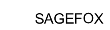 TITLE GOES HERE
Your Subtitle
LOREM IPSUM DOLOR

Lorem ipsum dolor sit amet, consectetur adipiscing elit, sed do eiusmod tempor incididunt ut labore et dolore magna aliqua. Ut enim ad minim veniam, quis nostrud exercitation. Lorem ipsum dolor sit amet, consectetur adipiscing elit, sed do eiusmod tempor incididunt ut labore et dolore magna aliqua. Lorem ipsum dolor sit amet, consectetur adipiscing elit, sed do eiusmod tempor incididunt ut labore et dolore magna aliqua. Ut enim ad minim veniam, quis nostrud exercitation. Lorem ipsum dolor sit amet, consectetur adipiscing elit, sed do eiusmod tempor incididunt ut labore et dolore magna aliqua.
LOREM IPSUM DOLOR

Lorem ipsum dolor sit amet, consectetur adipiscing elit, sed do eiusmod tempor incididunt ut labore et dolore magna aliqua. Ut enim ad minim veniam, quis nostrud exercitation. Lorem ipsum dolor sit amet, consectetur adipiscing elit, sed do eiusmod tempor incididunt ut labore et dolore magna aliqua. Lorem ipsum dolor sit amet, consectetur adipiscing elit, sed do eiusmod tempor incididunt ut labore et dolore magna aliqua. Ut enim ad minim veniam, quis nostrud exercitation. Lorem ipsum dolor sit amet, consectetur adipiscing elit, sed do eiusmod tempor incididunt ut labore et dolore magna aliqua.
Lorem ipsum dolor sit amet, consectetur adipiscing elit, sed do eiusmod .
Lorem ipsum dolor sit amet, consectetur adipiscing elit, sed do eiusmod.
Lorem ipsum dolor sit amet, consectetur adipiscing elit, sed do eiusmod.
Lorem ipsum dolor sit amet, consectetur adipiscing elit, sed do eiusmod .
Lorem ipsum dolor sit amet, consectetur adipiscing elit, sed do eiusmod.
Lorem ipsum dolor sit amet, consectetur adipiscing elit, sed do eiusmod.
TITLE GOES HERE
Your Subtitle Here
Lorem ipsum dolor sit amet, consectetur adipiscing elit, sed do eiusmod tempor incididunt ut labore et dolore magna aliqua. Ut enim ad minim veniam, quis nostrud exercitation. Lorem ipsum dolor sit amet, consectetur adipiscing elit, sed do eiusmod tempor incididunt ut labore et dolore magna aliqua. Ut enim ad minim veniam, quis nostrud exercitation

Lorem ipsum dolor sit amet, consectetur adipiscing elit, sed do eiusmod tempor incididunt ut labore et dolore magna aliqua. Ut enim ad minim veniam, quis nostrud exercitation. Lorem ipsum dolor sit amet, consectetur adipiscing elit, sed do eiusmod tempor incididunt ut labore et dolore magna aliqua. Ut enim ad minim veniam, quis nostrud exercitation
Lorem 
Ipsum
Lorem 
Ipsum
Lorem 
Ipsum
Lorem ipsum dolor sit amet, consectetur adipiscing elit, sed do eiusmod tempor incididunt ut labore et dolore magna aliqua. Ut enim ad minim veniam, quis nostrud
Lorem ipsum dolor sit amet, consectetur adipiscing elit, sed do eiusmod tempor incididunt ut labore et dolore magna aliqua. Ut enim ad minim veniam, quis nostrud
Lorem ipsum dolor sit amet, consectetur adipiscing elit, sed do eiusmod tempor incididunt ut labore et dolore magna aliqua. Ut enim ad minim veniam, quis nostrud
TITLE GOES HERE
Your Subtitle Here
Lorem ipsum dolor sit amet, consectetur adipiscing elit, sed do eiusmod tempor incididunt ut labore et dolore magna aliqua. Ut enim ad minim veniam, quis nostrud exercitation. Lorem ipsum dolor sit amet, consectetur adipiscing elit, sed do eiusmod tempor incididunt ut labore et dolore magna aliqua. Ut enim ad minim veniam, quis nostrud exercitation. Lorem ipsum dolor sit amet, consectetur adipiscing elit, sed do eiusmod tempor incididunt ut labore et dolore magna aliqua. Ut enim ad minim veniam, quis nostrud exercitation. Lorem ipsum dolor sit amet, consectetur adipiscing elit, sed do eiusmod tempor incididunt ut labore et dolore magna aliqua. Ut enim ad minim veniam, quis nostrud exercitation

consectetur adipiscing elit, sed do eiusmod tempor incididunt ut labore et dolore magna aliqua. Ut enim ad minim veniam, quis nostrud exercitation. Lorem ipsum dolor sit amet, consectetur adipiscing elit, sed do eiusmod tempor incididunt ut labore et dolore magna aliqua. Ut enim ad minim veniam, quis nostrud exercitation. Lorem ipsum dolor sit amet, consectetur adipiscing elit, sed do eiusmod tempor incididunt ut labore et dolore magna aliqua. Ut enim ad minim veniam, quis nostrud exercitation. 

consectetur adipiscing elit, sed do eiusmod tempor incididunt ut labore et dolore magna aliqua. Ut enim ad minim veniam, quis nostrud exercitation. Lorem ipsum dolor sit amet, consectetur adipiscing elit, sed do eiusmod tempor incididunt ut labore et dolore magna aliqua. Ut enim ad minim veniam, quis nostrud exercitation. Lorem ipsum dolor sit amet, consectetur adipiscing elit, sed do eiusmod tempor incididunt ut labore et dolore magna aliqua. Ut enim ad minim veniam, quis nostrud exercitation
TITLE GOES HERE
Your Subtitle Here
Lorem ipsum dolor sit amet, consectetur adipiscing elit, sed do eiusmod tempor incididunt ut labore et dolore magna aliqua. Ut enim ad minim veniam, quis nostrud exercitation. 

consectetur adipiscing elit, sed do eiusmod tempor incididunt ut labore et dolore magna aliqua. Ut enim ad minim veniam, quis nostrud exercitation. Lorem ipsum dolor sit amet, consectetur adipiscing elit, sed do eiusmod tempor incididunt ut labore et dolore magna aliqua. Ut enim ad minim veniam, quis nostrud exercitation

consectetur adipiscing elit, sed do eiusmod tempor incididunt ut labore et dolore magna aliqua. Ut enim ad minim veniam, quis nostrud exercitation. Lorem ipsum dolor sit amet, consectetur adipiscing elit, sed do eiusmod tempor incididunt ut labore et dolore magna aliqua. Ut enim ad minim veniam, quis nostrud exercitation
Lorem ipsum dolor sit amet, consectetur adipiscing elit, sed do eiusmod tempor incididunt ut labore et dolore magna aliqua. Ut enim ad minim veniam, quis nostrud exercitation. 

consectetur adipiscing elit, sed do eiusmod tempor incididunt ut labore et dolore magna aliqua. Ut enim ad minim veniam, quis nostrud exercitation. Lorem ipsum dolor sit amet, consectetur adipiscing elit, sed do eiusmod tempor incididunt ut labore et dolore magna aliqua. Ut enim ad minim veniam, quis nostrud exercitation

Lorem ipsum dolor sit amet, consectetur adipiscing elit, sed do eiusmod tempor incididunt ut labore et dolore magna aliqua. Ut enim ad minim veniam, quis nostrud exercitation
Lorem ipsum dolor sit amet, consectetur adipiscing elit, sed do eiusmod tempor incididunt ut labore et dolore magna aliqua. Ut enim ad minim veniam, quis nostrud exercitation. 

consectetur adipiscing elit, sed do eiusmod tempor incididunt ut labore et dolore magna aliqua. Ut enim ad minim veniam, quis nostrud exercitation. Lorem ipsum dolor sit amet, consectetur adipiscing elit, sed do eiusmod tempor incididunt ut labore et dolore magna aliqua. Ut enim ad minim veniam, quis nostrud exercitation

Lorem ipsum dolor sit amet, consectetur adipiscing elit, sed do eiusmod tempor incididunt ut labore et dolore magna aliqua. Ut enim ad minim veniam, quis nostrud exercitation.
TITLE GOES HERE
Lorem ipsum dolor sit amet, consectetur adipiscing elit, sed do eiusmod tempor incididunt ut labore et dolore magna aliqua. Ut enim ad minim veniam, quis nostrud exercitation. 

consectetur adipiscing elit, sed do eiusmod tempor incididunt ut labore et dolore magna aliqua. Ut enim ad minim veniam, quis nostrud exercitation. Lorem ipsum dolor sit amet, consectetur adipiscing elit, sed do eiusmod tempor incididunt ut labore et dolore magna aliqua. Ut enim ad minim veniam, quis nostrud exercitation

Lorem ipsum dolor sit amet, consectetur adipiscing elit, sed do eiusmod tempor incididunt ut labore et dolore magna aliqua. Ut enim ad minim veniam, quis nostrud exercitation

Lorem ipsum dolor sit amet, consectetur adipiscing elit, sed do eiusmod tempor incididunt ut labore et dolore magna aliqua. Ut enim ad minim veniam, quis nostrud exercitation. Lorem ipsum dolor sit amet, consectetur adipiscing elit, sed do eiusmod tempor incididunt ut labore et dolore magna aliqua. Ut enim ad minim veniam, quis nostrud exercitation

consectetur adipiscing elit, sed do eiusmod tempor incididunt ut labore et dolore magna aliqua. Ut enim ad minim veniam, quis nostrud exercitation.
Your Subtitle Here
Lorem ipsum dolor sit amet, consectetur adipiscing elit, sed do eiusmod tempor incididunt ut labore et dolore magna aliqua. Ut enim ad minim veniam, quis nostrud exercitation. Lorem ipsum dolor sit amet, consectetur adipiscing elit, sed do eiusmod tempor incididunt ut labore et dolore magna aliqua. Ut enim ad minim veniam, quis nostrud exercitation

Lorem ipsum dolor sit amet, consectetur adipiscing elit, sed do eiusmod tempor incididunt ut labore et dolore magna aliqua. Ut enim ad minim veniam, quis nostrud exercitation. Lorem ipsum dolor sit amet, consectetur adipiscing elit, sed do eiusmod tempor incididunt ut labore et dolore magna aliqua. Ut enim ad minim veniam, quis nostrud exercitation

consectetur adipiscing elit, sed do eiusmod tempor incididunt ut labore et dolore magna aliqua. Ut enim ad minim veniam, quis nostrud exercitation. Lorem ipsum dolor sit amet, consectetur adipiscing elit, sed do eiusmod tempor incididunt ut labore et dolore magna aliqua. Ut enim ad minim veniam, quis nostrud exercitation
Break Time
15 Minutes
Lorem ipsum dolor sit amet, consectetur adipiscing elit, sed do eiusmod tempor incididunt ut labore et dolore magna aliqua.
We Welcome You To Contact Our Office.
123 Front Street, suite 456
Yakima, Washington 98901
+1 234.567.8900
SageFoxPPT
SageFoxPPT
SageFoxPPT
email@email.com
CONTENTS
Content Option 01
Content Option 02
Content Option 03
Content Option 04
Content Option 05
Content Option 06
Content Option 07
Content Option 08
Content Option 09
Lorem ipsum dolor sit amet, consectetur adipiscing elit, sed do eiusmod tempor incididunt ut labore et dolore magna aliqua.
TITLE GOES HERE
Your Subtitle
JOHN DOE
JOHN DOE
JANE DOE
Developer
Developer
Developer
Lorem ipsum dolor sit amet, consectetur adipiscing elit, sed do eiusmod tempor incididunt ut labore et dolore magna aliqua. Ut enim ad minim veniam, quis nostrud exercitation.
Lorem ipsum dolor sit amet, consectetur adipiscing elit, sed do eiusmod tempor incididunt ut labore et dolore magna aliqua. Ut enim ad minim veniam, quis nostrud exercitation.
Lorem ipsum dolor sit amet, consectetur adipiscing elit, sed do eiusmod tempor incididunt ut labore et dolore magna aliqua. Ut enim ad minim veniam, quis nostrud exercitation.
WORKS CITED
Delete this slide if you do not need a works cited slide.
Sager, J. (October 5, 2016). SageFox PowerPoint. Retrieved June 2017, from http://slides.sage-fox.com/
Lastname, F. (n.d.). Chapter title. In Booktitle (Edition ed., Vol. Volume#, p. Page#). City, State: Publisher.
Lastname, F. (n.d.). Articletitle. Journaltitle, Volume#(Issue#), Page#-Page#. Retrieved from websiteurl
COLOR SET 37
To find and download more slides for this color set, navigate to our PowerPoint website, then click the “PowerPoint Slides >> Slide Color Sets” in the main menu (also linked below). Then click the appropriate color set that matches this slide.

 http://slides.sage-fox.com/color-sets/
COLOR SET 37
Allowed Actions:
You are free to use for school, personal or business presentations. Just delete this slide and edit or delete other slides to fit your needs. No fees, no royalties, just free PowerPoint Templates for you to use as you wish. If you are an educator and would like to have your classes use our templates, we have a PowerPoint you can use to guide them through usage of our site, and modification of our templates. This PowerPoint is available for download on all our templates pages, in the right sidebar (scroll down about halfway).
Not Allowed:
You are not authorized to redistribute in any manner. Even if you edit this document, it will still contain our hidden copyright watermark. As long as any product contains our hidden watermark, it is considered our intellectual property, with full protections under the law. If you are an educator, you are free to download and provide to your class as needed, at your discretion. 
Image Usage Rights:
Most of our images are licensed through Shutterstock, for use within our PowerPoint Templates only. You are free to modify and transfer photos between our templates, but use outside our templates could constitute a copyright violation. By providing these PowerPoint Templates to you, we are not transferring any of our licensing of images to be used outside these templates.
Copyright Notice
© 2015-2019 sage-fox.com
Background Images:
Many of our slides have background images, which you may want to replace or remove to fit your needs. To modify, right click the slide (in the left preview panel) and choose “format background” from the dropdown menu. A “format background” screen will open to the right of the slide. To replace image, choose “file” from the insert section to browse your computer, or “online” to search the internet.
Changing Image Elements :
Simply right click the image and choose the “change picture” option, and it will give you options to browse your computer or search online. Some images will not allow the “change picture” option, for these right click anywhere within the image, then choose “format picture” from the drop down menu. Click the “fill” icon in the right screen, then click the File button to browse and find your image.
Color Transparency Screen:
Many of our slides have colored screen with varying transparency levels to allow a background image to be used, and still allow page content to be easily seen. Without this screen, background images could be too distracting, making content harder to discern, taking the focus away from the presentation. To modify color, change transparency, or remove this screen, you will have to go to the master screen, then edit or delete this screen on the first Master Slide.
On the first master slide, right click the screen. Then choose ‘format shape” from the dropdown box. You will now see a color selector box and transparency options to the right. Make changes to get the desired results you are looking for. If you want to just remove this screen, choose “cut” from the dropdown menu when you right click it.
Image Tips
Animations:
Many of our slides have animations. You can edit properties of each by navigating to the “Animations” tab, then selecting each object and modifying to your desired effects. To completely REMOVE all animations on a slide,  navigate to a slide and click anywhere within that slide, then on your keyboard hit CTRL + A (this will highlight all elements). Now click the “none” option from the animation menu, and all animations will now be gone.

Slide Pause:
Sometimes you may want a slide pause… example, you want each bullet point to load, and be able to talk about before moving to the next. To do this, select the element that you want delayed, then in the toolbar above change “ After previous” to “on click”. Now the slide will stop before that element, and will not proceed until you hit the next button. 

Animation Changes:
To speed up, slow down, or change animation effect, click the element you want changed. In the toolbar above change the duration up or down, or select the desired transition. This must be completed for each element on the page that you want changed.

Transitions:
Some of our templates have transitions (graphic effects on slide change). To see if a template has transitions or how it would look in presentation mode, click the View>Reading View options on the menu above. If you want to add, remove or modify transitions, click the slide, then click the Transitions tab at top of page. Select “none” to remove, or select the appropriate effect to add/modify. This must be done to each slide, as changes only affect the slide you are currently working on.
Transition & Animation Tips
We are a free service, and we will never ask for money. We do however ask that you support us by letting others know about our free service. We maintain operations through advertisements on the site, so the more people who visit our site, the easier it will be for us to maintain costs for servers, continue new development, etc. 

There are many ways to help get the word out:
Social media likes and shares.
Forum posts in communities you are already members (please do not spam).
Telling classmates, teachers, coworkers about our PowerPoint Templates.
Placing one of our banners on your website, blog, etc.

Note: If you click the “site pages” menu on our website, you will see a “link to us” page, which contains various banners and codes for you to easily insert text or image links into forums, websites, etc.
Please Support SageFox Free PowerPoint